HIV Entry Inhibitors: Mechanism of Action
David H. Spach, MDEditor-in-Chief, National HIV CurriculumProfessor of MedicineDivision of Allergy and Infectious Diseases
University of Washington
May 31, 2024
Dr. Spach does not have any disclosures.
HIV Antiretroviral Therapy
Protease Inhibitors
HIV
Entry Inhibitors
Capsid Inhibitors
Capsid Inhibitors
INSTIs
RTIs
NRTI
NNRTI
NRTTI
Illustration: Cognition Studio, Inc. and David H. Spach, MD
HIV Antiretroviral Therapy
Protease Inhibitors
HIV
Entry Inhibitors
Capsid Inhibitors
Capsid Inhibitors
INSTIs
RTIs
NRTI
NNRTI
NRTTI
Illustration: Cognition Studio, Inc. and David H. Spach, MD
Targets for HIV Entry Inhibitors
HIV Envelope Glycoprotein
HIV Envelope Glycoprotein
Illustration: Cognition Studio, Inc. and David H. Spach, MD
HIV Envelope Glycoprotein
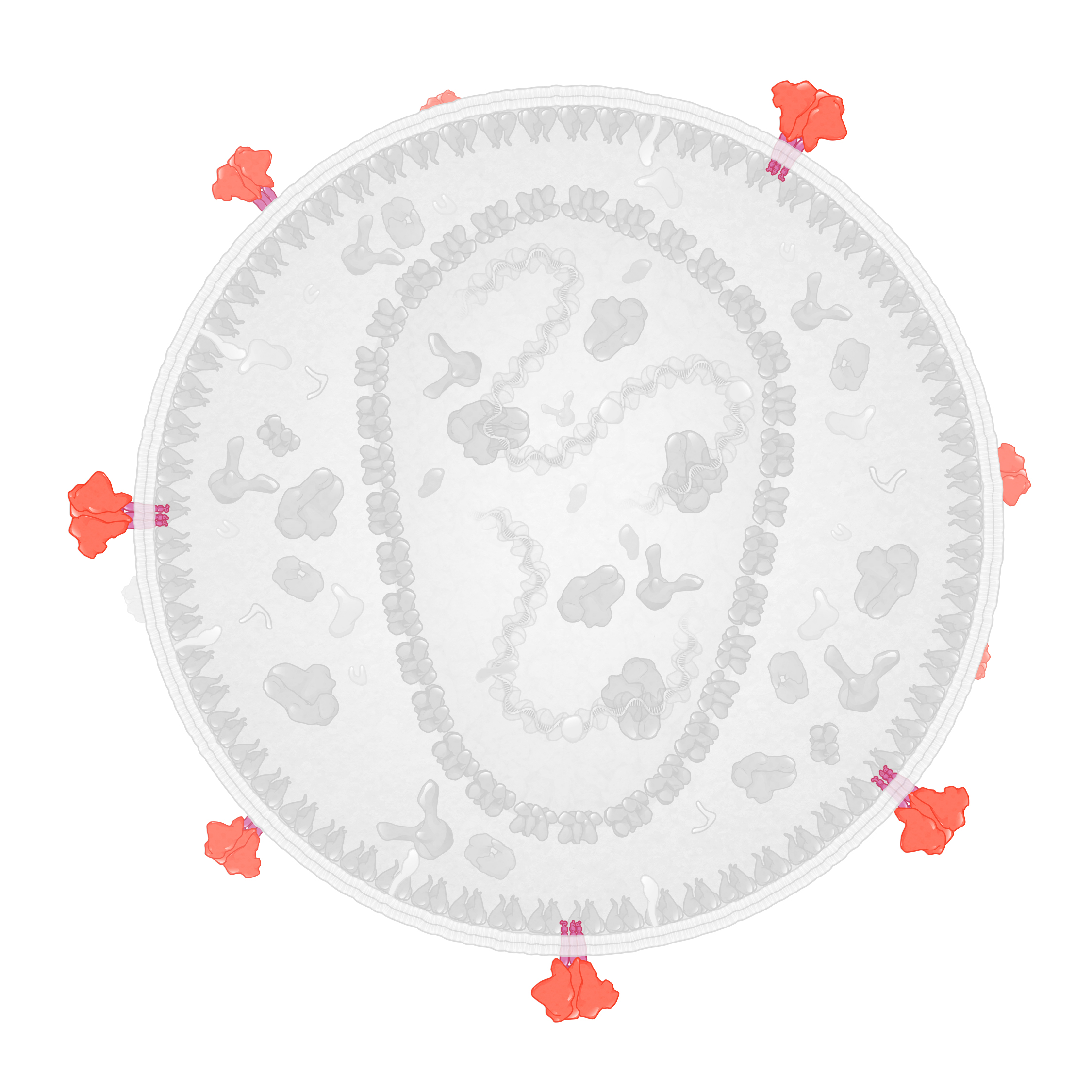 HIV Envelope Glycoprotein
Illustration: Cognition Studio, Inc. and David H. Spach, MD
HIV Envelope
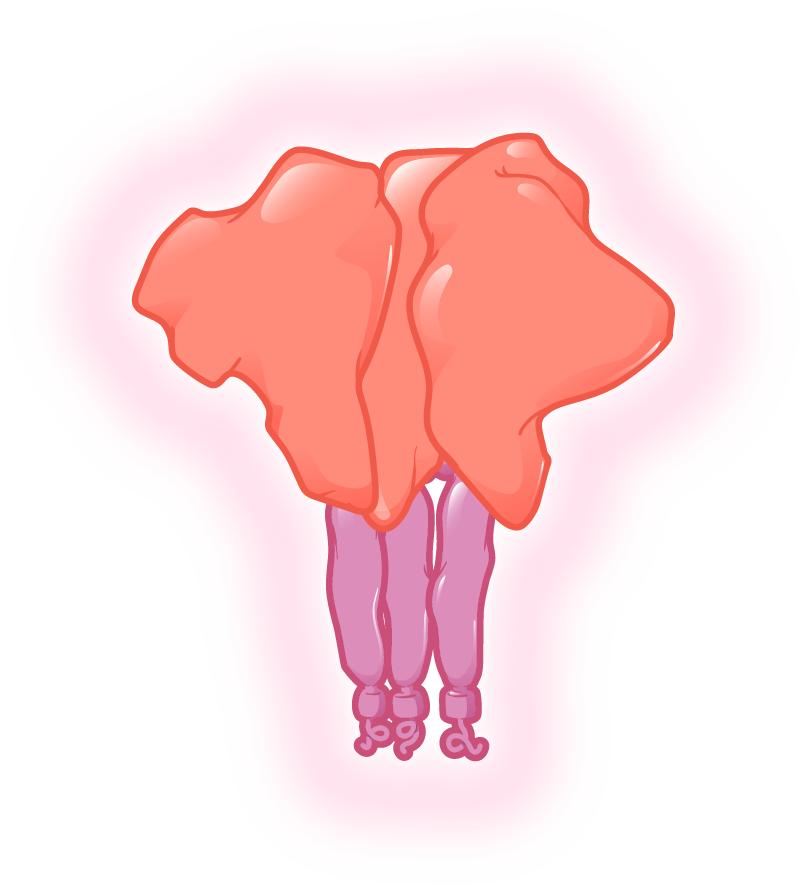 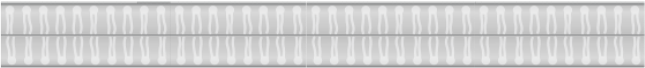 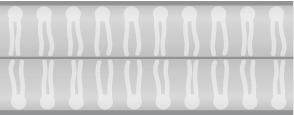 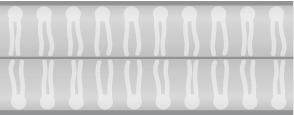 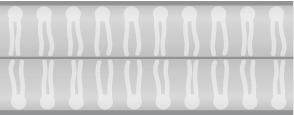 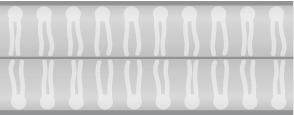 gp41
gp120
Illustration: Cognition Studio, Inc. and David H. Spach, MD
Host Cell Surface Receptors
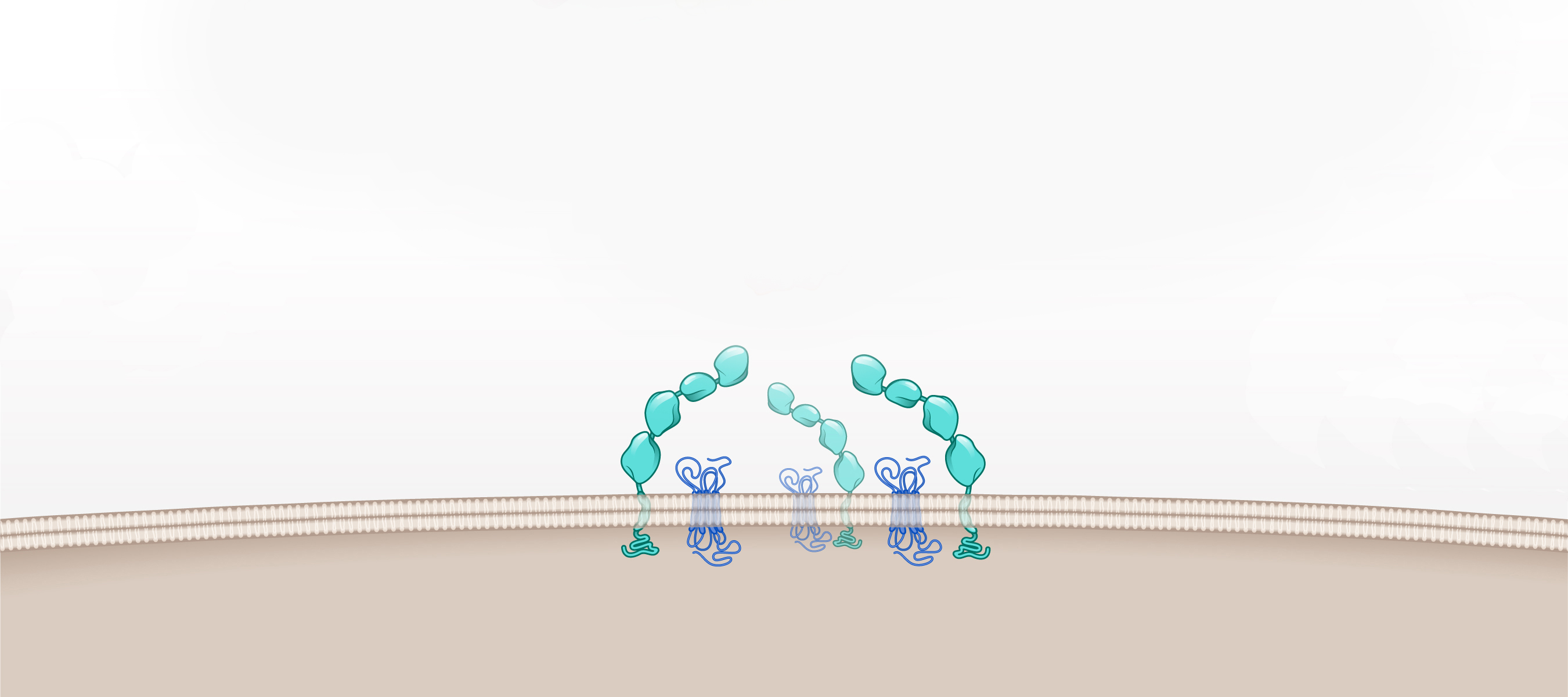 CD4 receptor
DC-SIGN
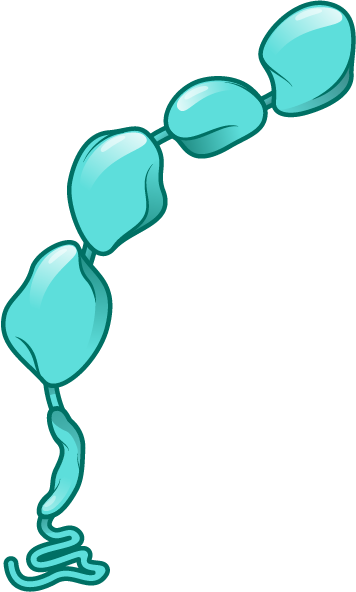 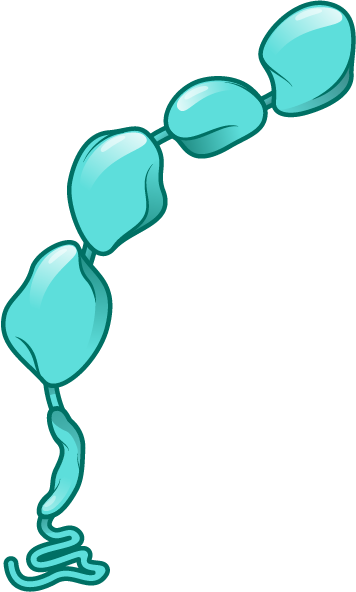 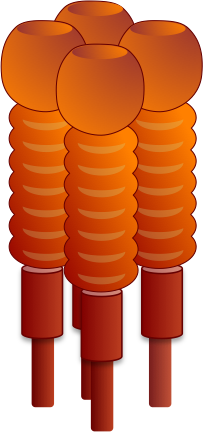 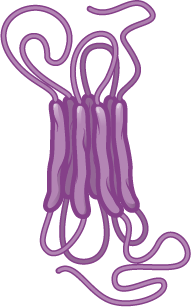 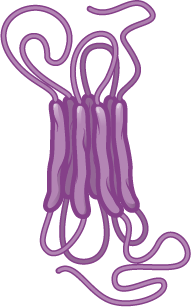 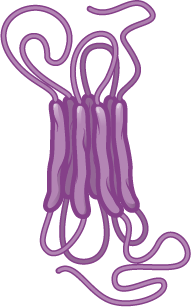 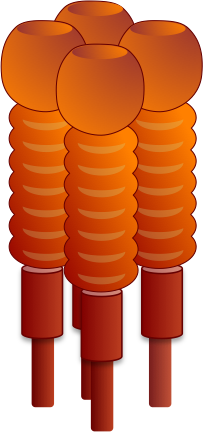 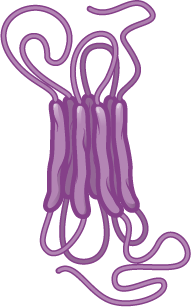 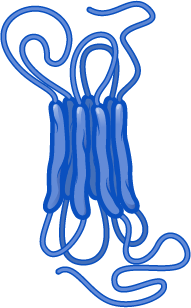 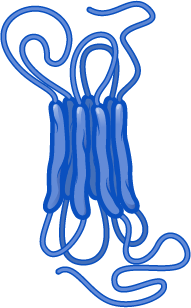 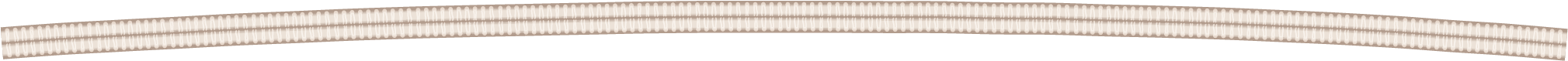 CCR5 coreceptor
CXR4 coreceptor
Host cell
Illustration: Cognition Studio, Inc. and David H. Spach, MD
Cell Surface Receptors Targeted by HIV Entry Inhibitors
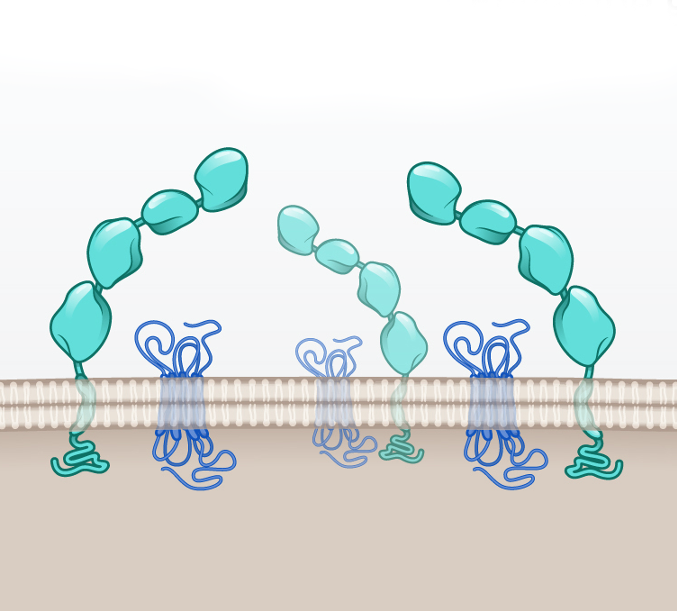 CD4 receptor
CD4 receptor
CCR5 coreceptor
CCR5 coreceptor
Illustration: Cognition Studio, Inc. and David H. Spach, MD
Subclasses of HIV Entry Inhibitors
Key Steps for HIV Cell Entry
Attachment
1
Coreceptor Binding
2
Fusion
3
HIV Cell Entry and HIV Entry Inhibitors
Key Steps for HIV Entry
HIV Entry Inhibitor Subclasses
Attachment
Attachment Inhibitors
1
Coreceptor Binding
CCR5 Antagonists
2
Fusion
Fusion Inhibitors
3
HIV Cell Entry and HIV Entry Inhibitors
Key Steps for HIV Entry
HIV Entry Inhibitor Subclasses
Attachment
Attachment Inhibitors
1
Post-Attachment Inhibitors
Coreceptor Binding
CCR5 Antagonists
2
Fusion
Fusion Inhibitors
3
HIV Cell Entry and HIV Entry Inhibitors
HIV Entry Inhibitor Subclasses
HIV Entry Inhibitor Medications
Attachment Inhibitors
Fostemsavir
Post-Attachment Inhibitors
Ibalizumab
CCR5 Antagonists
Maraviroc
Fusion Inhibitors
Enfuvirtide
Attachment Inhibitors
HIV Entry: Attachment
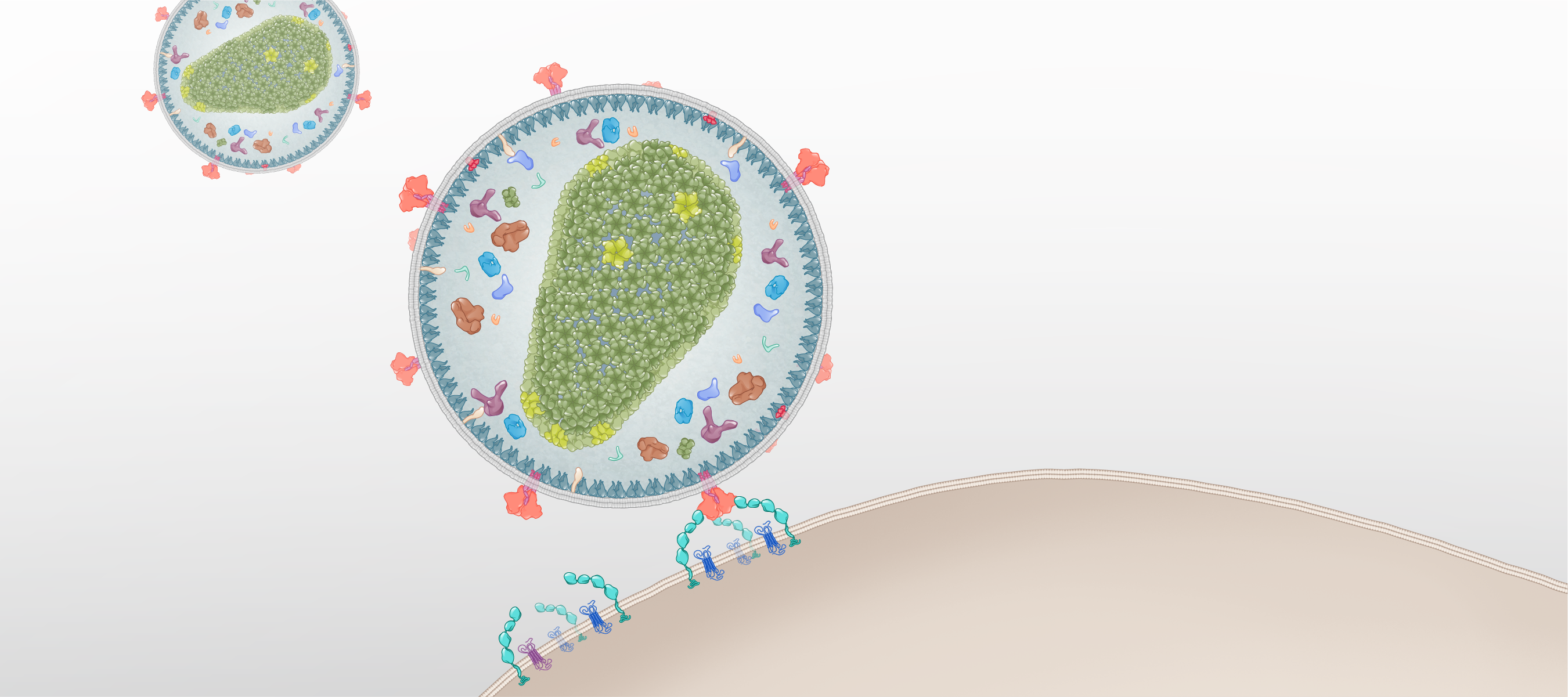 HIV
Attachment
HIV Envelope Glycoprotein
CD4 Receptor
Surface Receptors
Host Cell
Illustration: Cognition Studio, Inc. and David H. Spach, MD
HIV Attachment: HIV CD4 Binding Site and Host CD4 Receptor
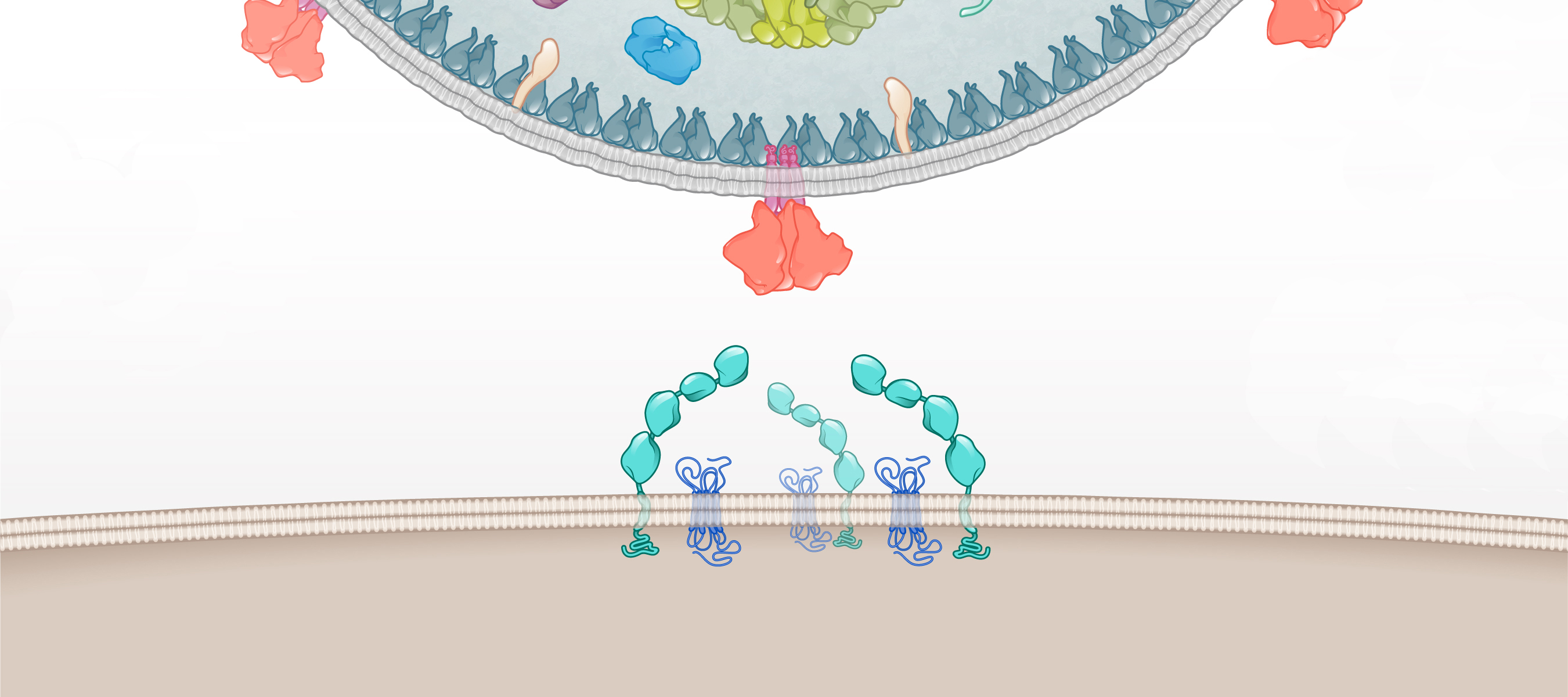 HIV
gp120
CD4 Binding Site
CD4 Receptor
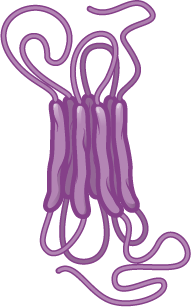 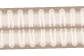 Surface Receptors
Host cell
Illustration: Cognition Studio, Inc. and David H. Spach, MD
HIV Attachment: CD4 Receptor and CD4 Binding Site
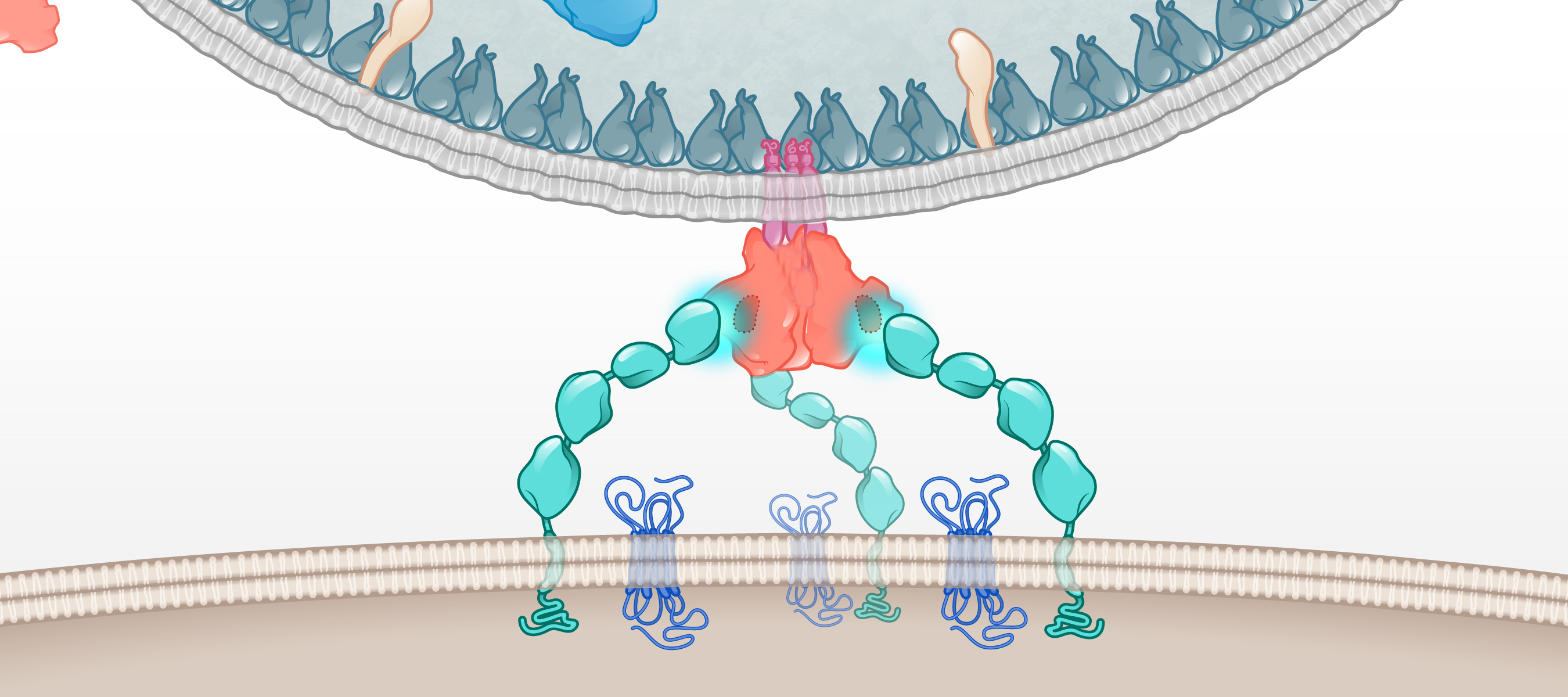 HIV
CD4 Binding Site
HIV gp120
CD4 Receptor
Host cell
CCR5 coreceptors
Illustration: Cognition Studio, Inc. and David H. Spach, MD
Attachment Inhibitor
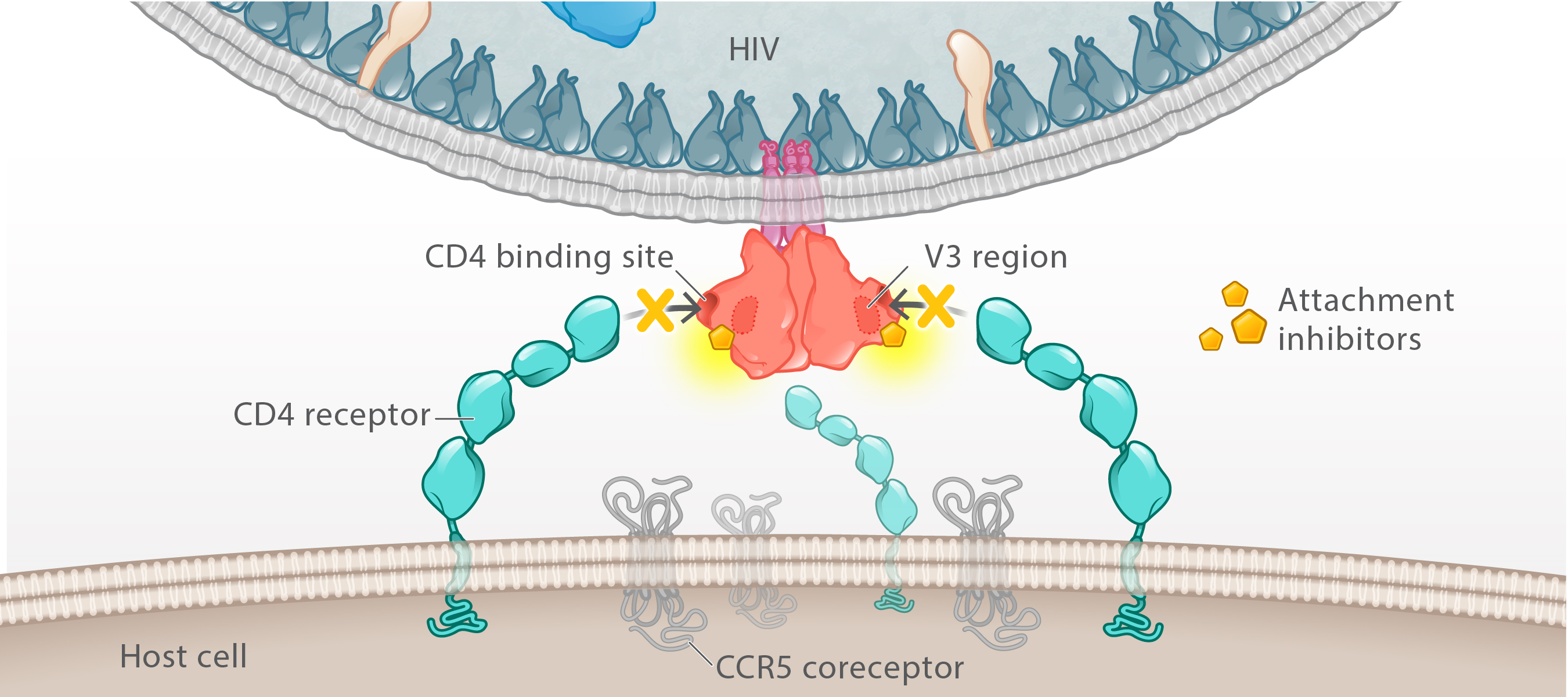 Fostemsavir
CD4 binding site
Temsavir
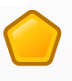 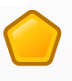 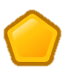 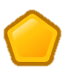 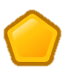 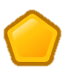 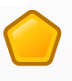 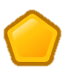 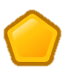 Illustration: Cognition Studio, Inc. and David H. Spach, MD
Fostemsavir (Rukobia)
Fostemsavir Dosing (Oral)
600 mg BID
Take with or without food
Temsavir
Prodrug
Active Moiety
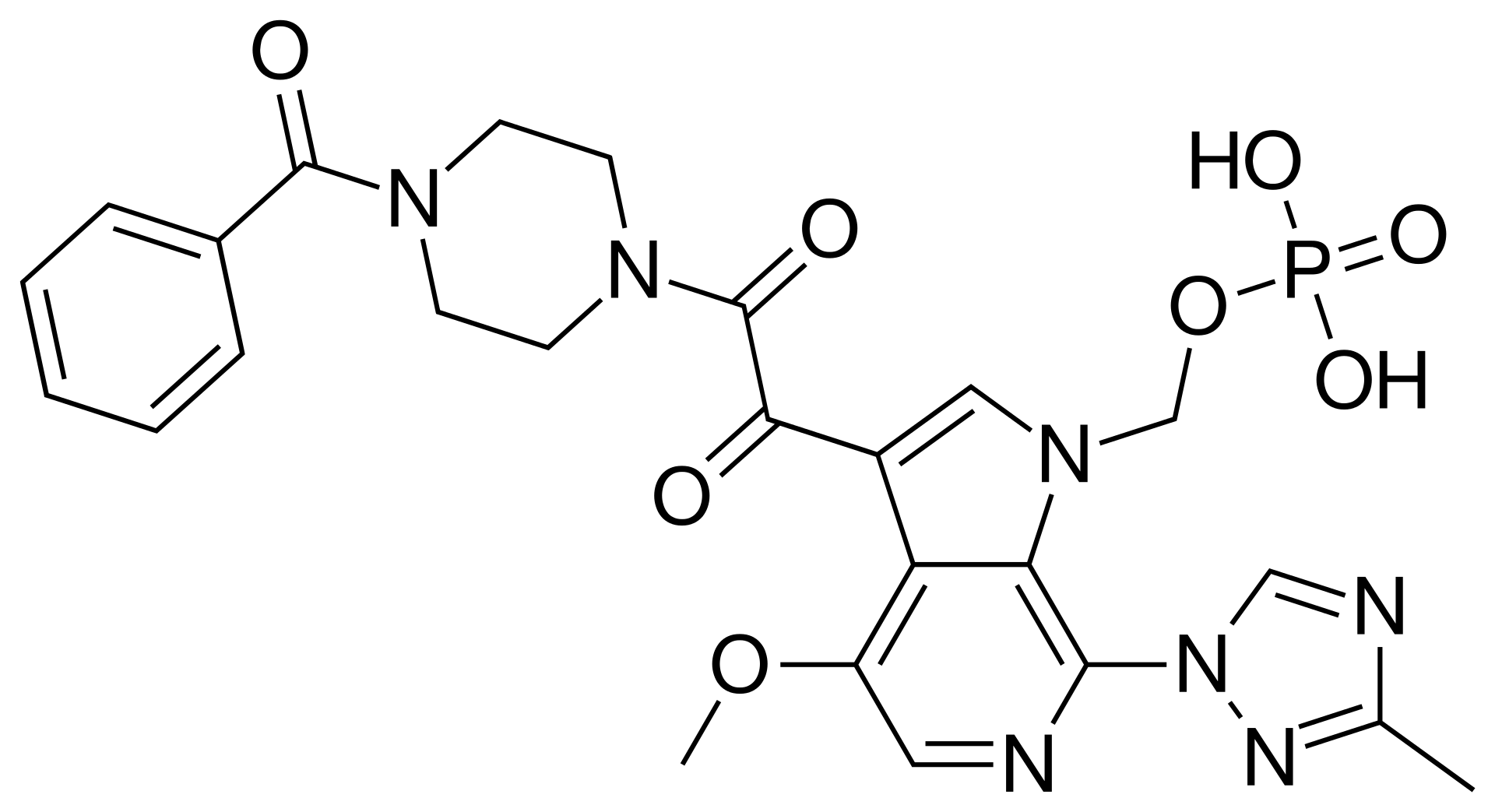 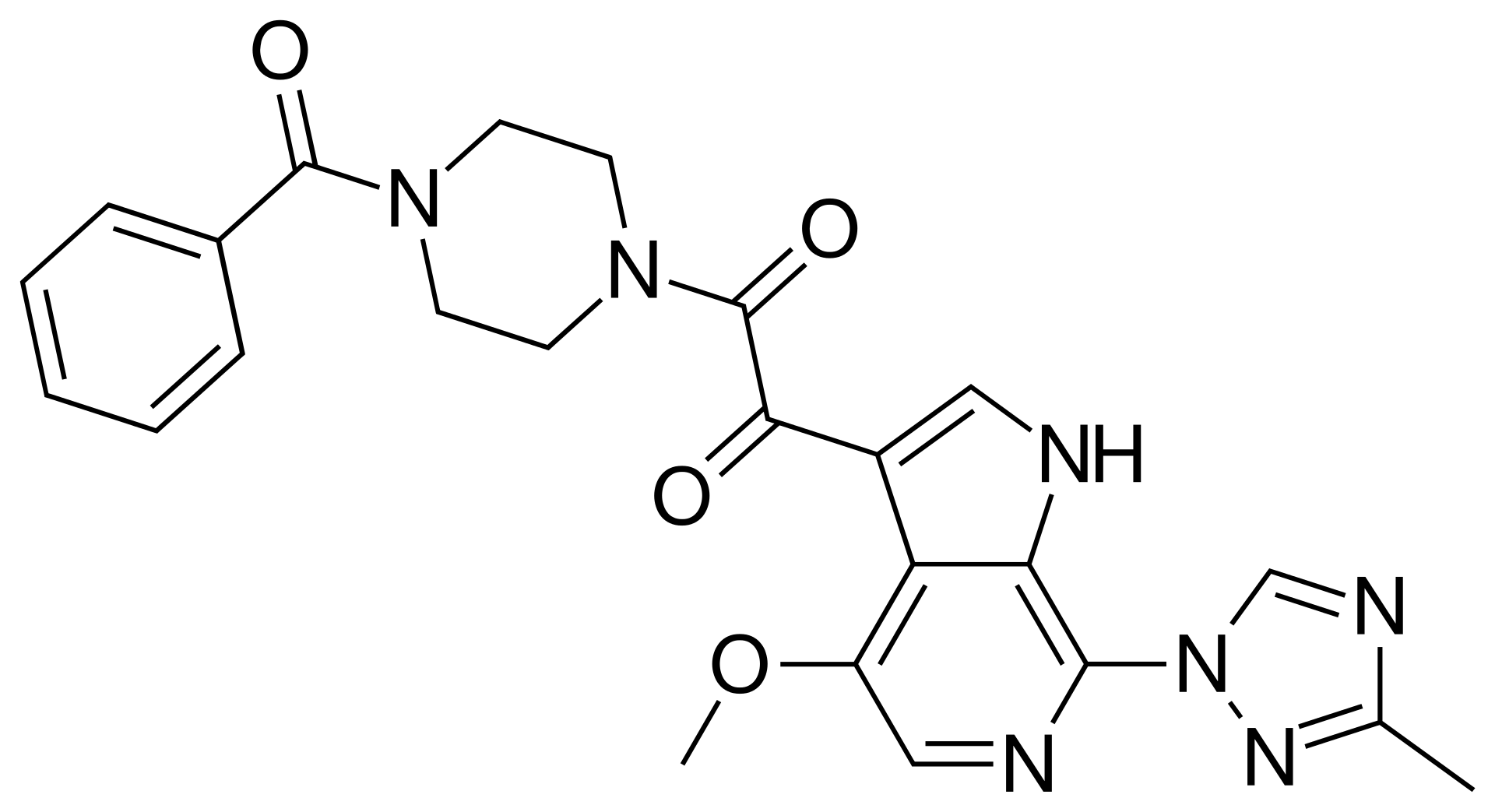 Alkaline phosphatase
Post-Attachment Inhibitor
Post Attachment HIV Envelope Conformational Change
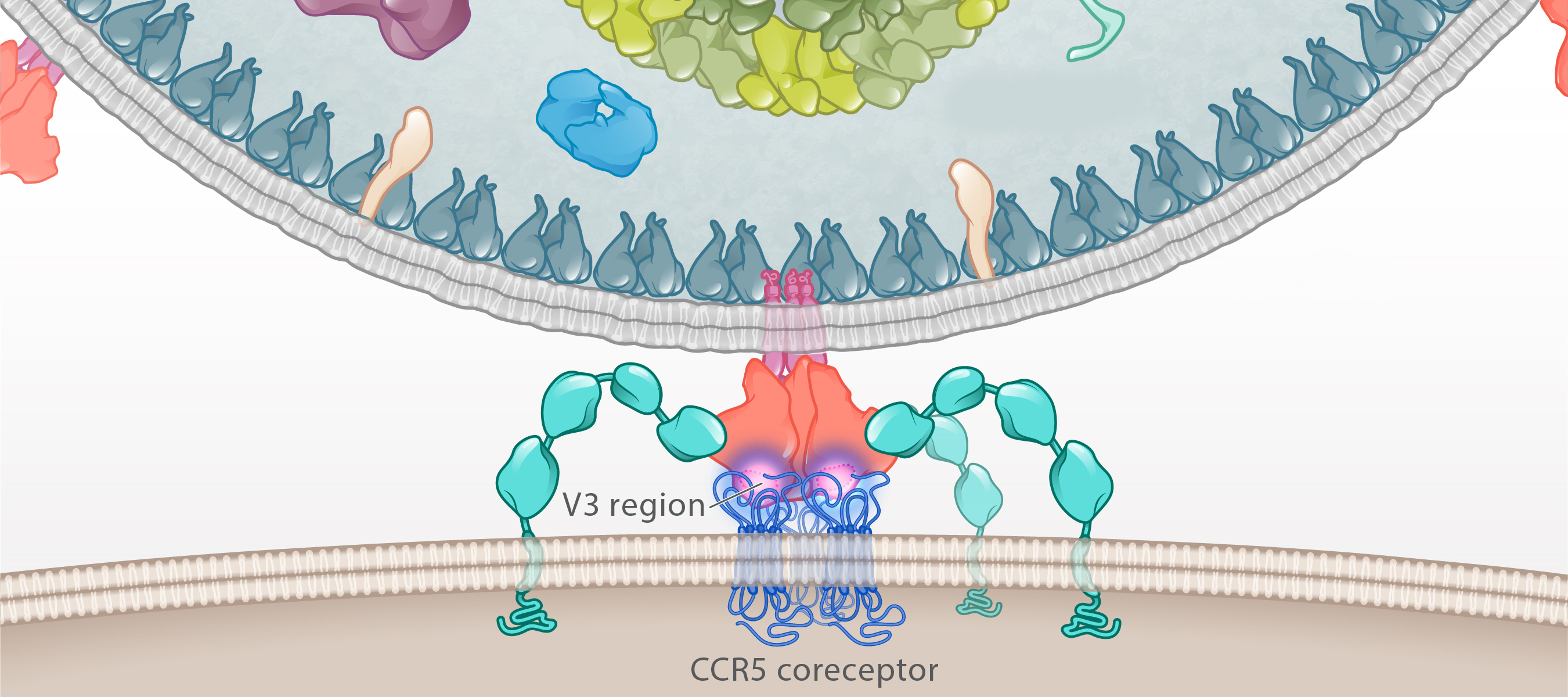 HIV
CCR5 coreceptor
Host cell
Illustration: Cognition Studio, Inc. and David H. Spach, MD
Post Attachment Inhibitor: Ibalizumab
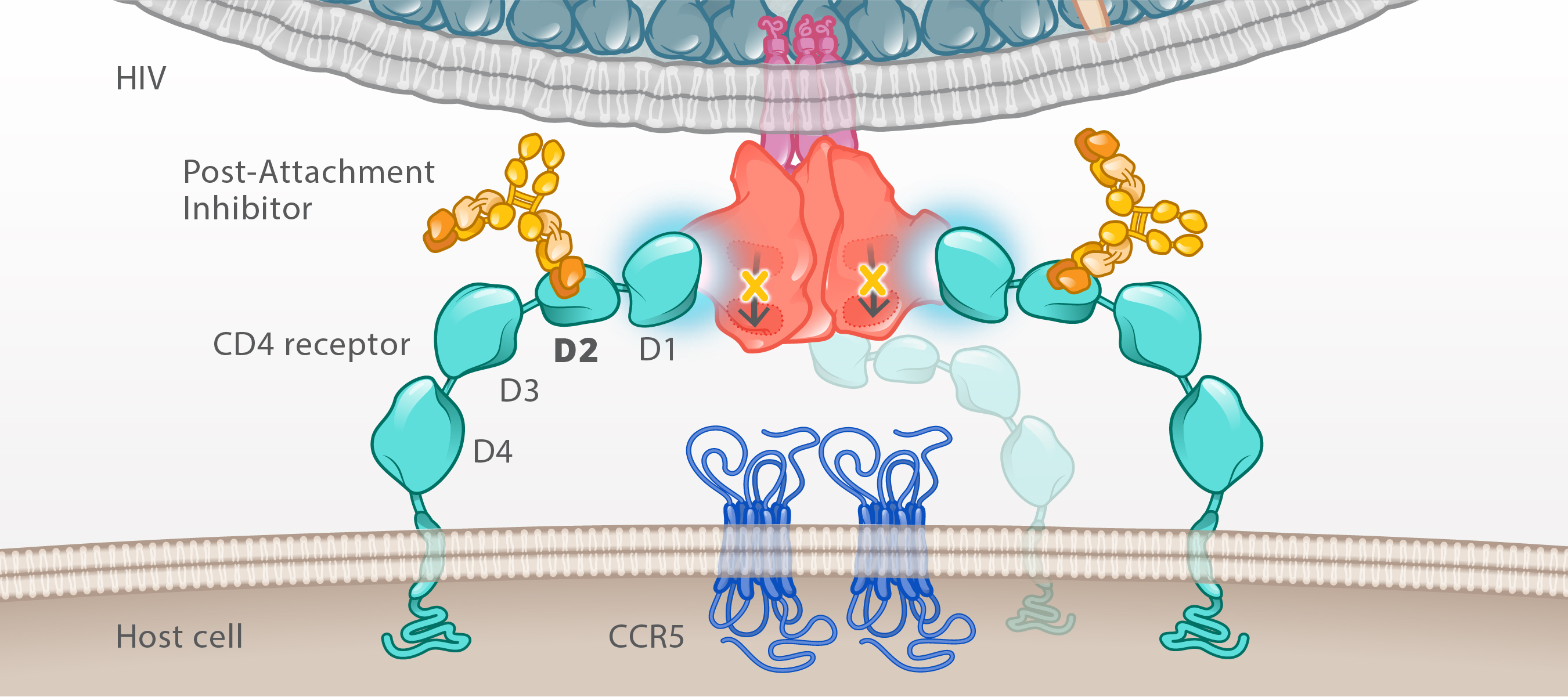 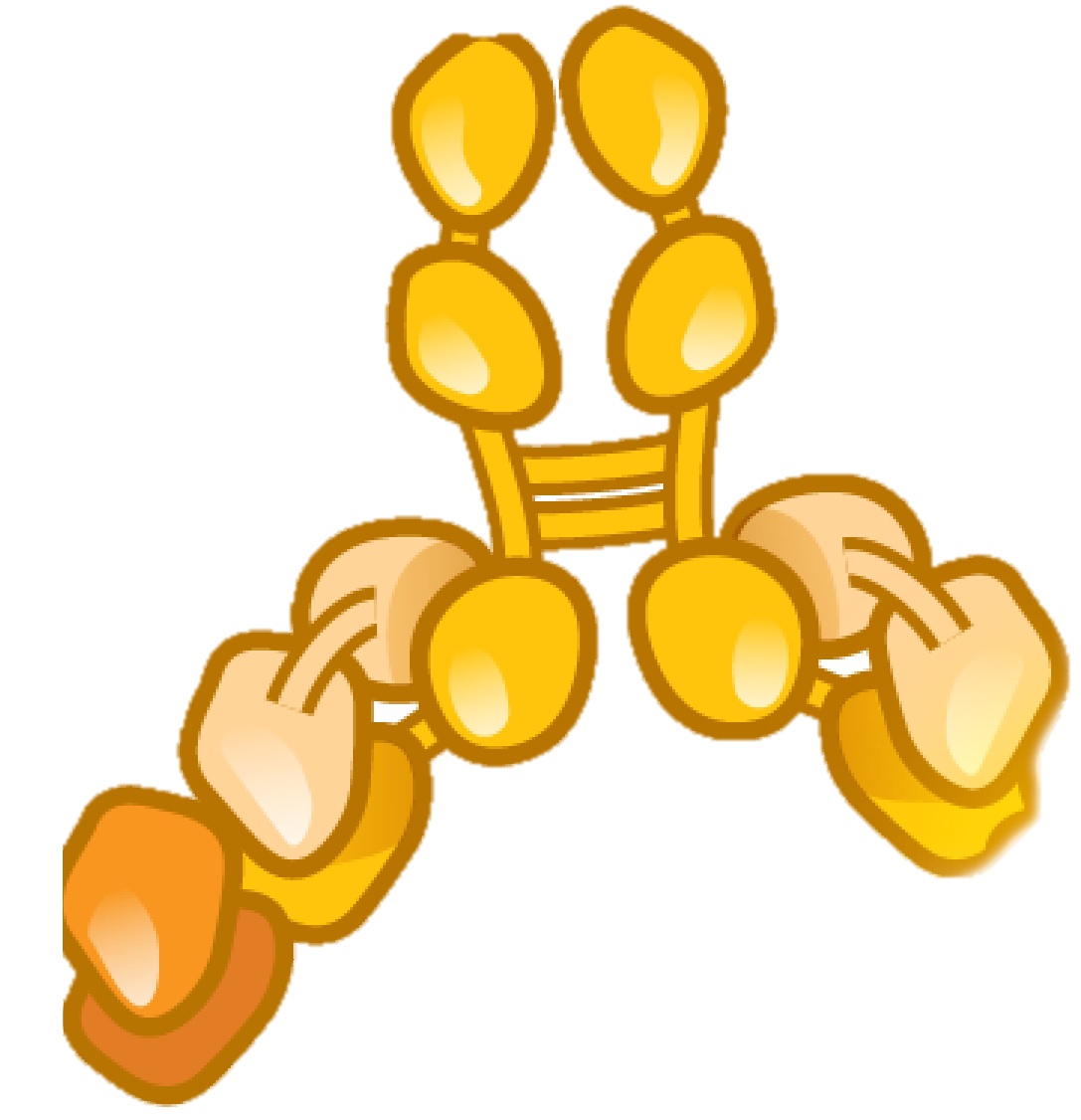 Ibalizumab
CCR5 coreceptor
Illustration: Cognition Studio, Inc. and David H. Spach, MD
Post Attachment Inhibitor: Ibalizumab
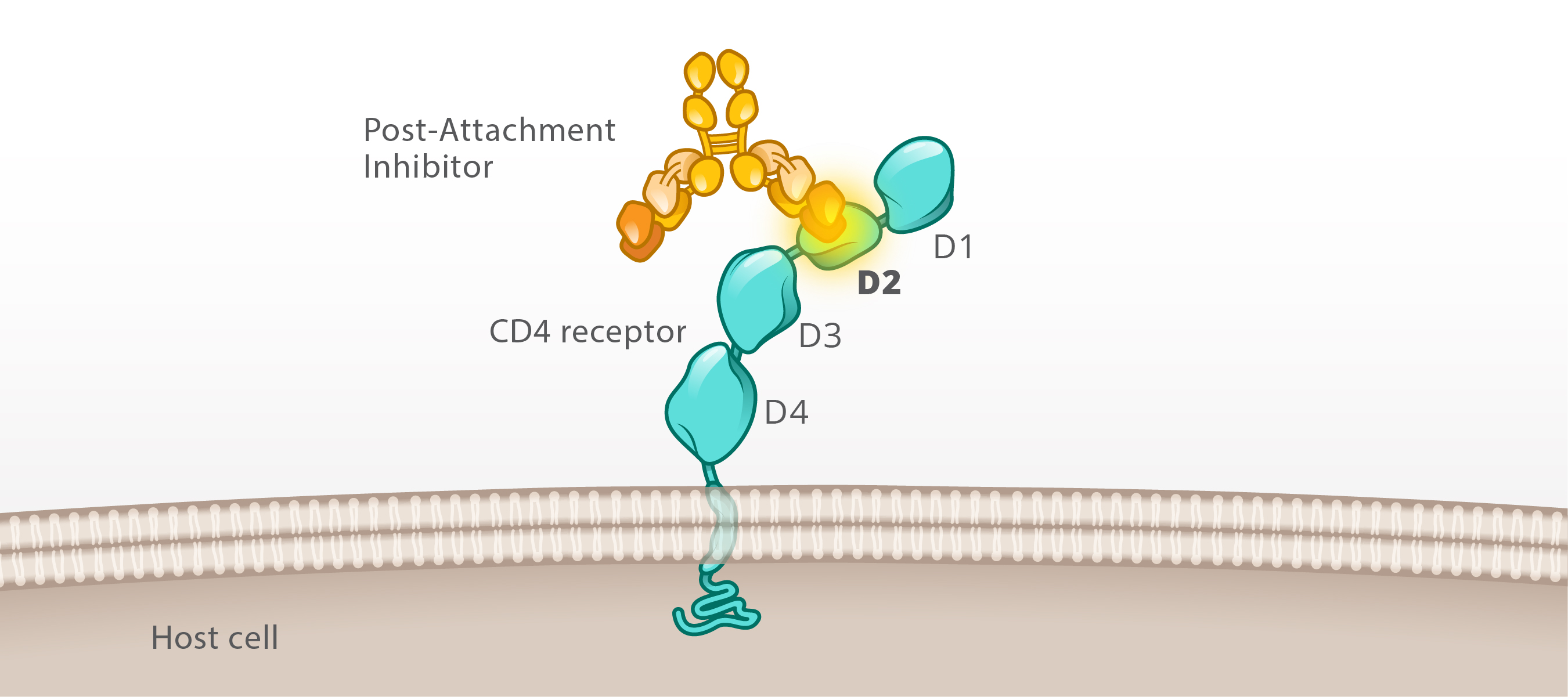 Ibalizumab
MHC class 2 molecules
Illustration: Cognition Studio, Inc. and David H. Spach, MD
Ibalizumab (Trogarzo)
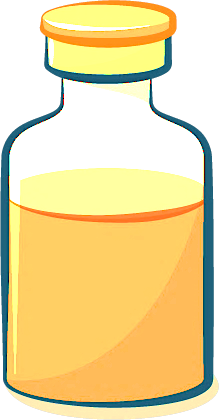 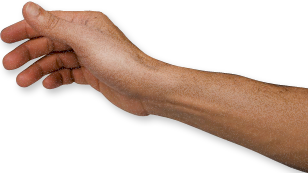 Dosing (Intravenous)
Loading dose: 2,000 mg IV
Maintenance dose: 800 mg IV every 2 weeks
Humanized Monoclonal Antibody
Illustration: David H. Spach, MD
Coreceptor Antagonist
HIV gp120 and Coreceptor Binding
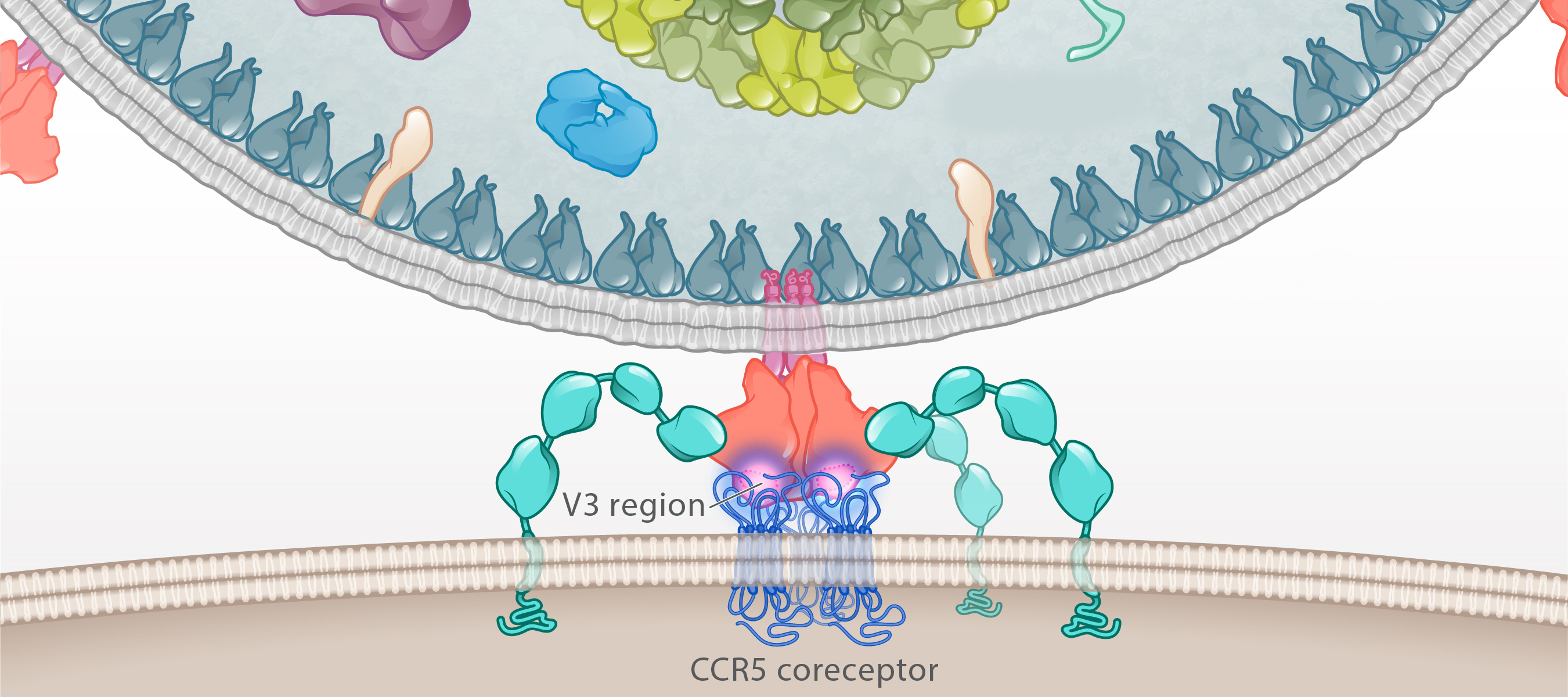 HIV
Coreceptor Binding
Host cell
CCR5 coreceptor
Illustration: Cognition Studio, Inc. and David H. Spach, MD
HIV Coreceptor Antagonist: Maraviroc
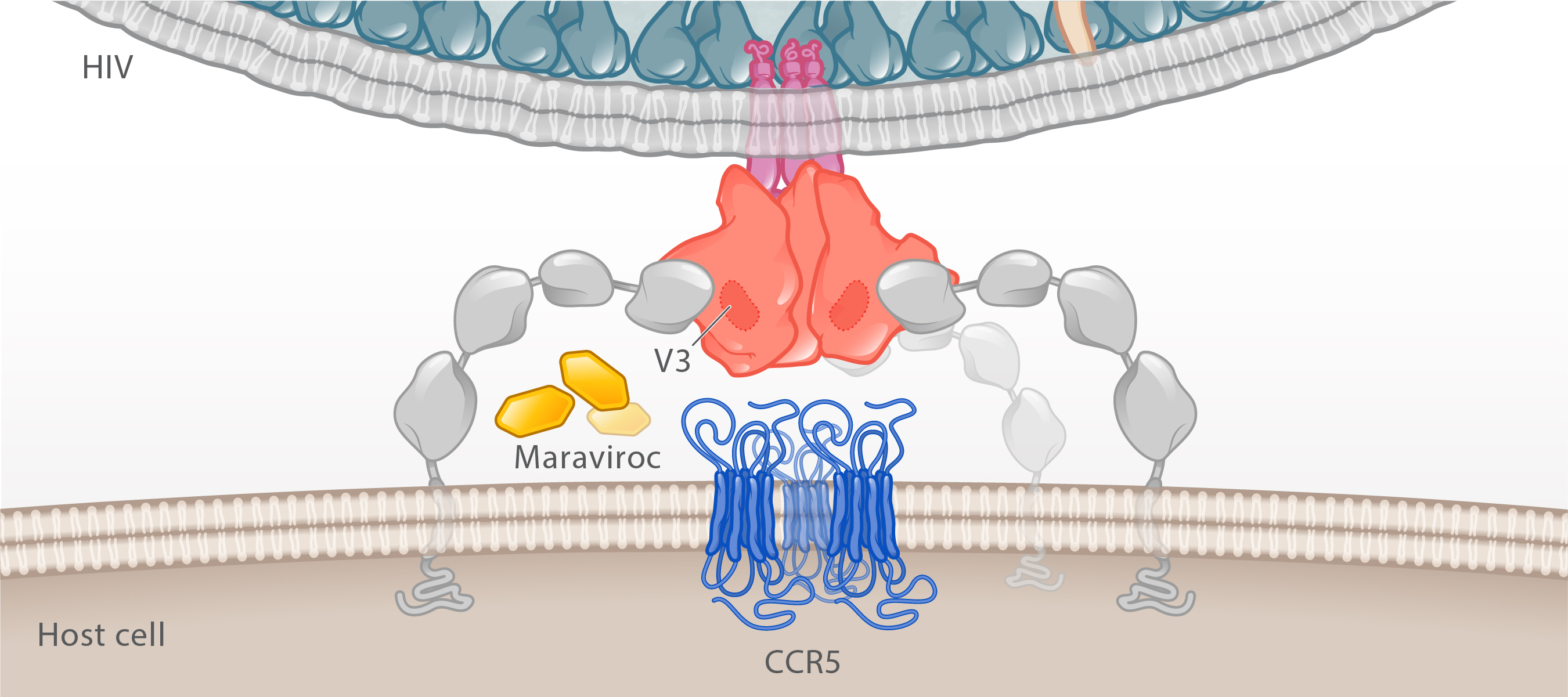 Maraviroc
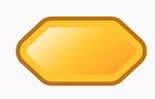 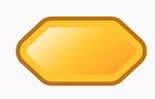 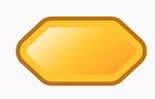 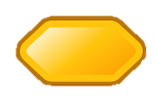 CCR5 coreceptor
Illustration: Cognition Studio, Inc. and David H. Spach, MD
HIV Coreceptor Antagonist: Maraviroc
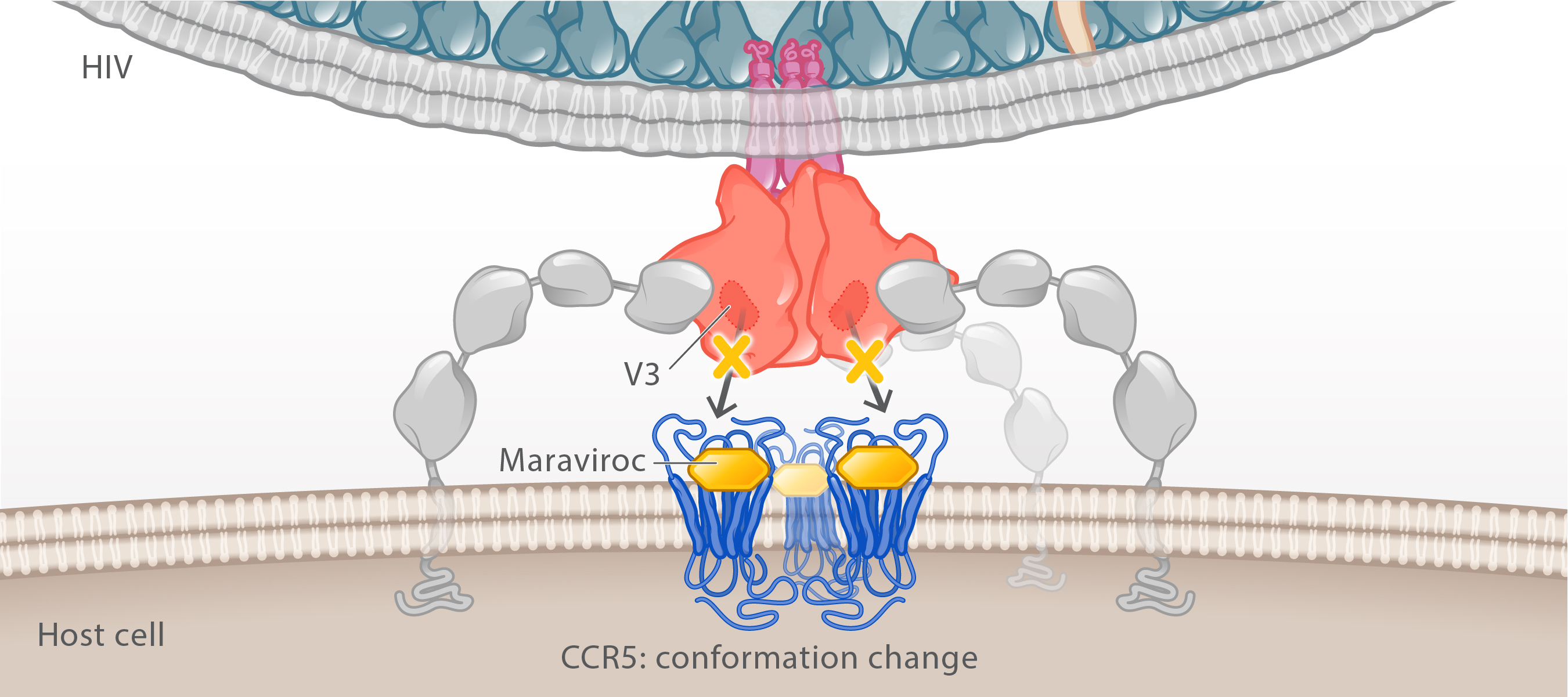 Maraviroc
Maraviroc
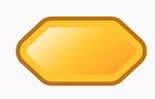 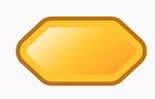 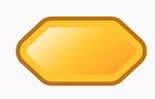 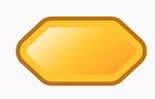 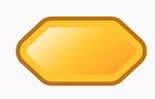 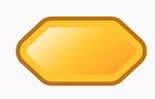 CCR5 coreceptor conformational change
Illustration: Cognition Studio, Inc. and David H. Spach, MD
Maraviroc (Selzentry)
*Take with or without food
Host Receptors and HIV Entry
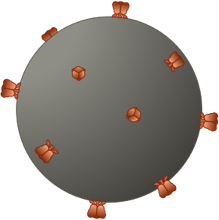 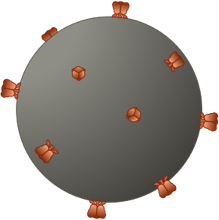 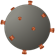 HIV
CXCR4
CCR5
CD4
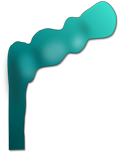 Host Receptors
Illustration: David H. Spach, MD
CD4 Cell
Host Cellular Co-Receptors Involved in HIV Entry
HIV
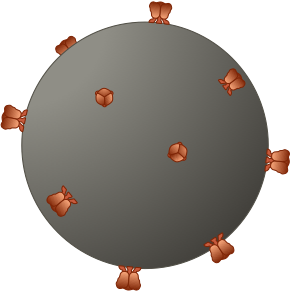 HIV gp120 determines HIV tropism
CD4
CD4
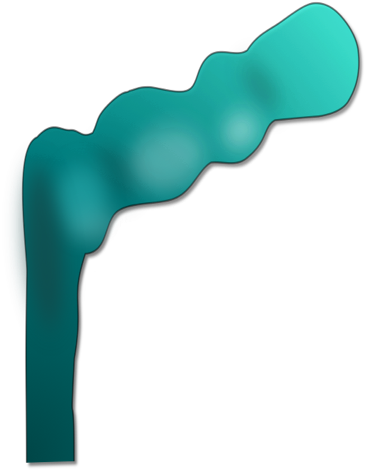 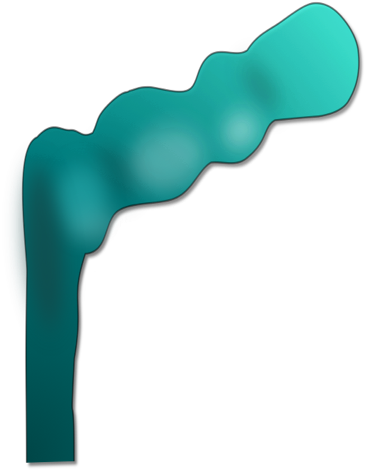 Coreceptors
CXCR4
CCR5
Illustration: David H. Spach, MD
R5-Tropic HIV (R5 HIV)
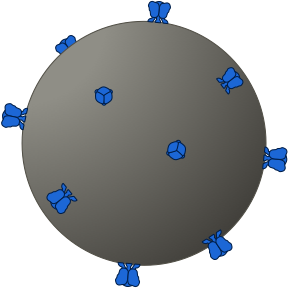 HIV gp120 determines HIV tropism
CD4
CD4
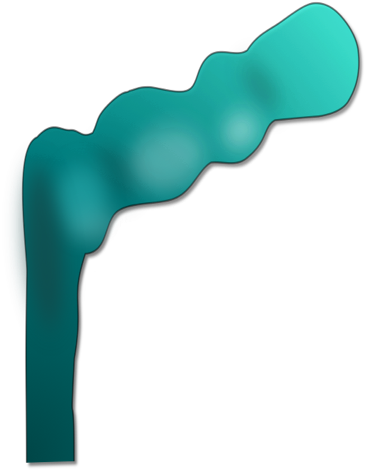 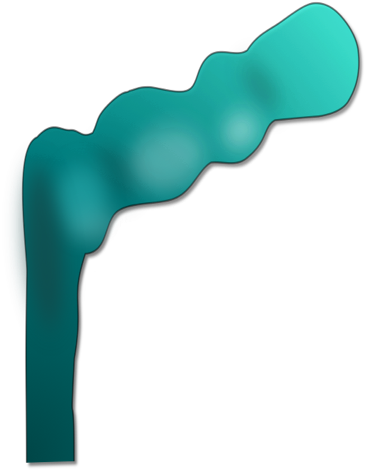 Coreceptors
CXCR4
CCR5
Illustration: David H. Spach, MD
X4-Tropic HIV (X4 HIV)
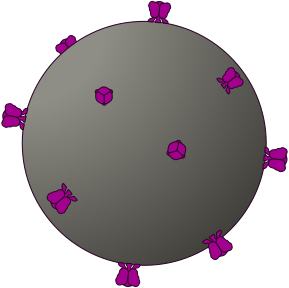 HIV gp120 determines HIV tropism
CD4
CD4
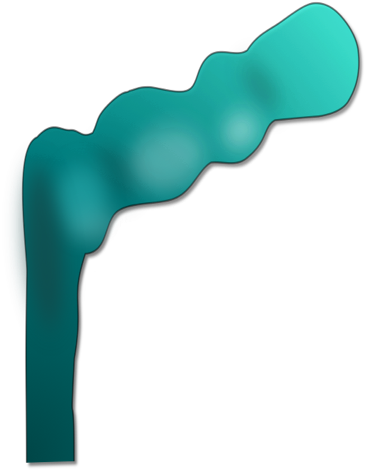 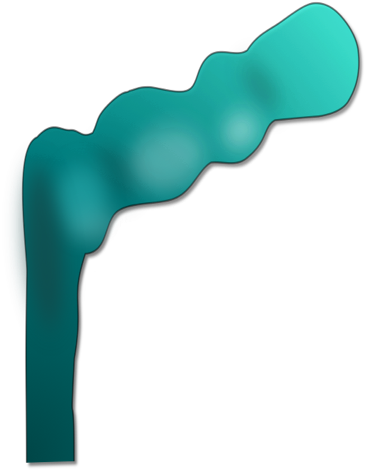 CXCR4
CCR5
Illustration: David H. Spach, MD
Dual-Tropic HIV
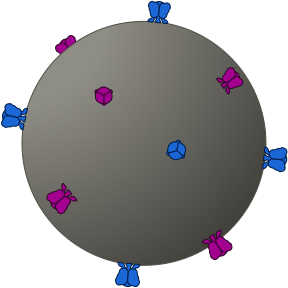 CD4
CD4
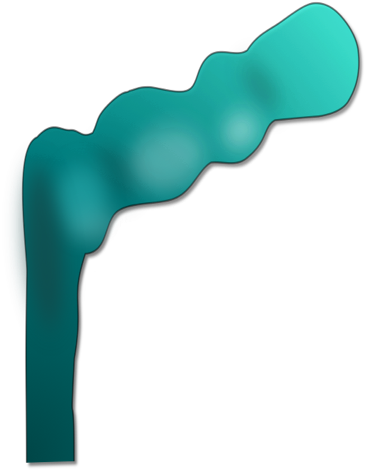 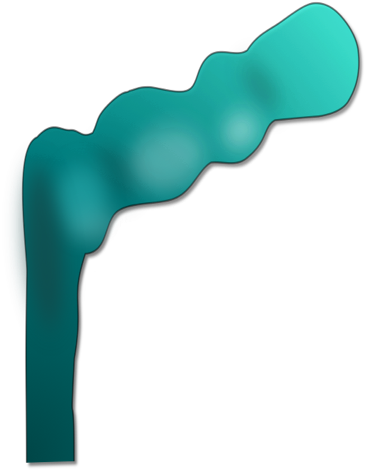 Coreceptors
CXCR4
CCR5
Illustration: David H. Spach, MD
Mixed-Tropic HIV
R5-Tropic HIV
X4-Tropic HIV
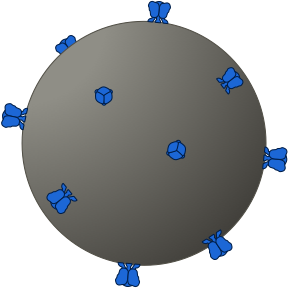 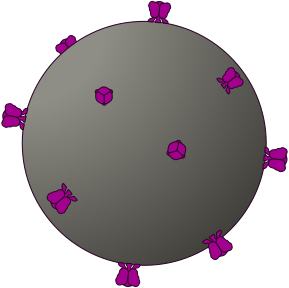 CD4
CD4
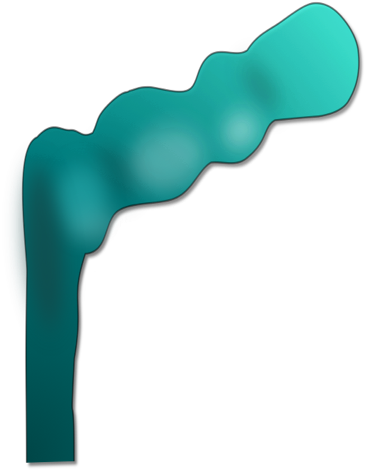 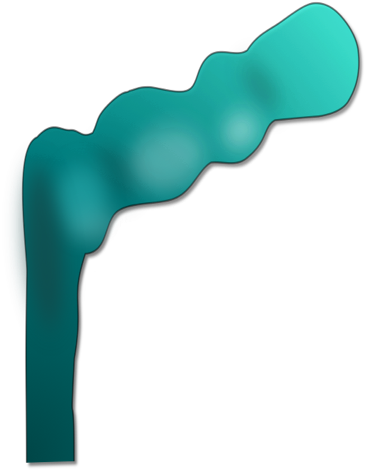 Coreceptors
CXCR4
CCR5
Illustration: David H. Spach, MD
Maraviroc Activity Depends On HIV Tropism
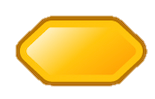 Maraviroc
X4 Tropic
Dual Tropic
Mixed Tropic
R5 Tropic
X4
Dual Tropic
Mixed Tropic
Maraviroc Sensitive
Maraviroc Resistant
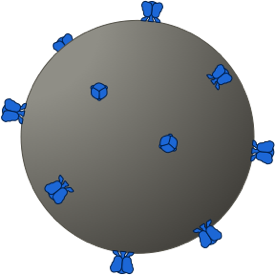 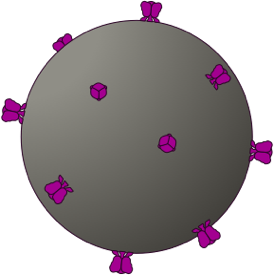 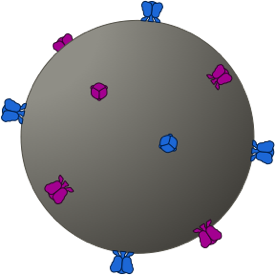 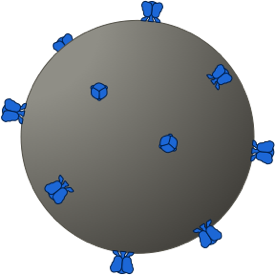 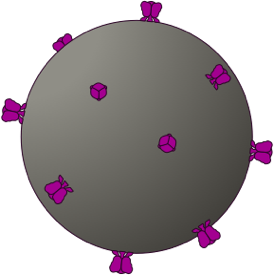 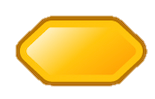 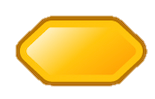 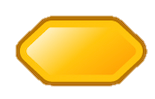 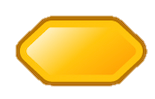 CCR5
CXCR4
CCR5
CXCR4
CCR5
CXCR4
CCR5
CXCR4
Illustration: David H. Spach, MD
Fusion Inhibitor
HIV Fusion
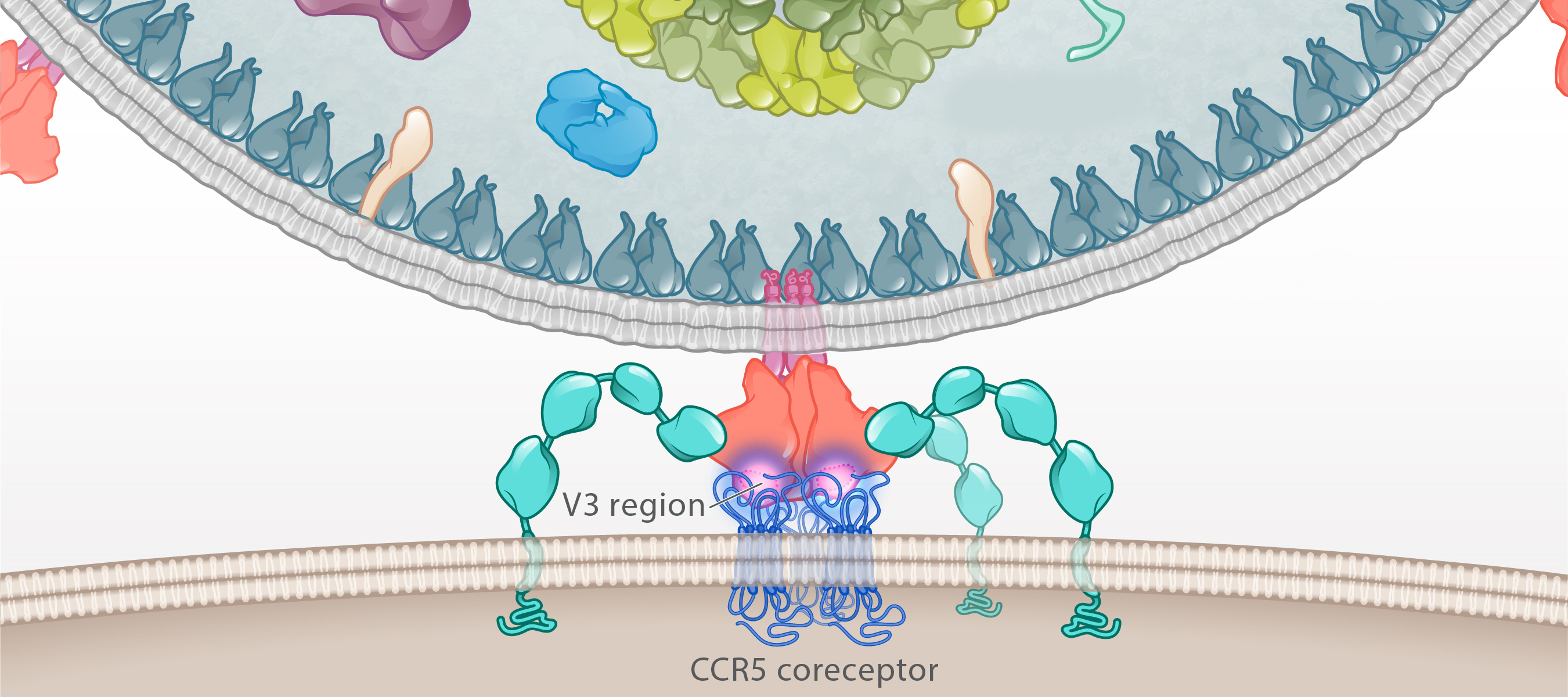 HIV
CD4 Receptor
Host cell
Illustration: Cognition Studio, Inc. and David H. Spach, MD
HIV Fusion
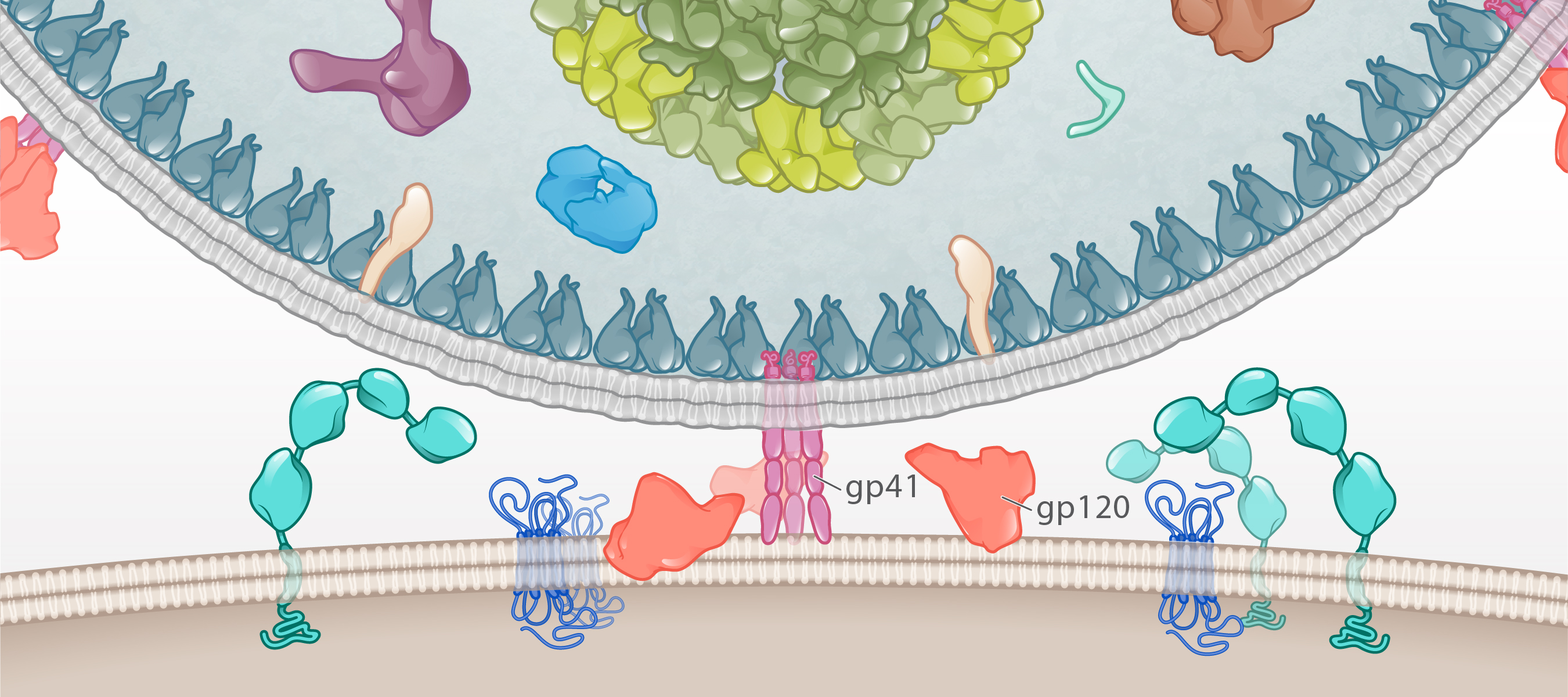 HIV
CD4 Receptor
Host cell
Illustration: Cognition Studio, Inc. and David H. Spach, MD
HIV Fusion: Early gp41 Folding
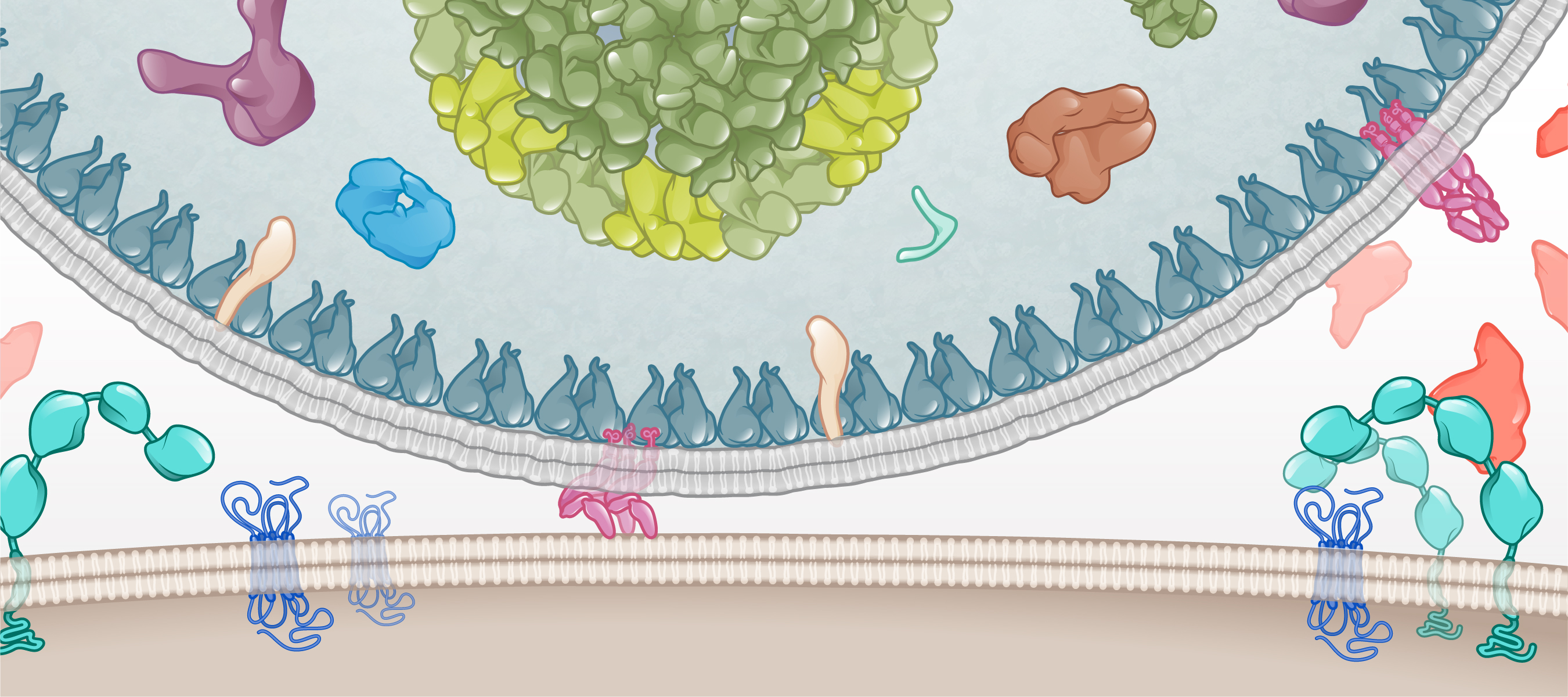 Core
HIV
gp41
Host cell
Illustration: Cognition Studio, Inc. and David H. Spach, MD
HIV Fusion: Late gp41 Folding
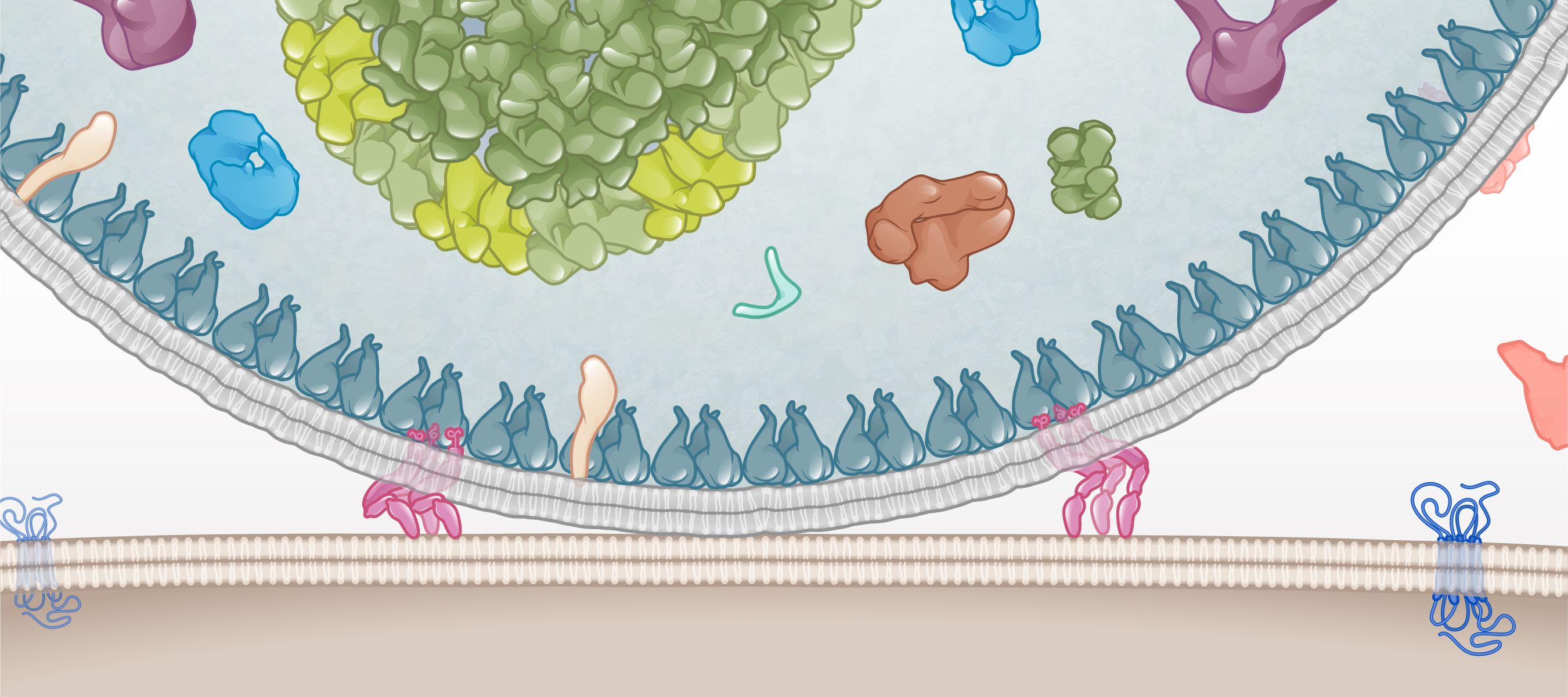 Core
HIV
gp41
gp41
Host cell
Illustration: Cognition Studio, Inc. and David H. Spach, MD
HIV Fusion: Merger of HIV and Host Cell Membranes
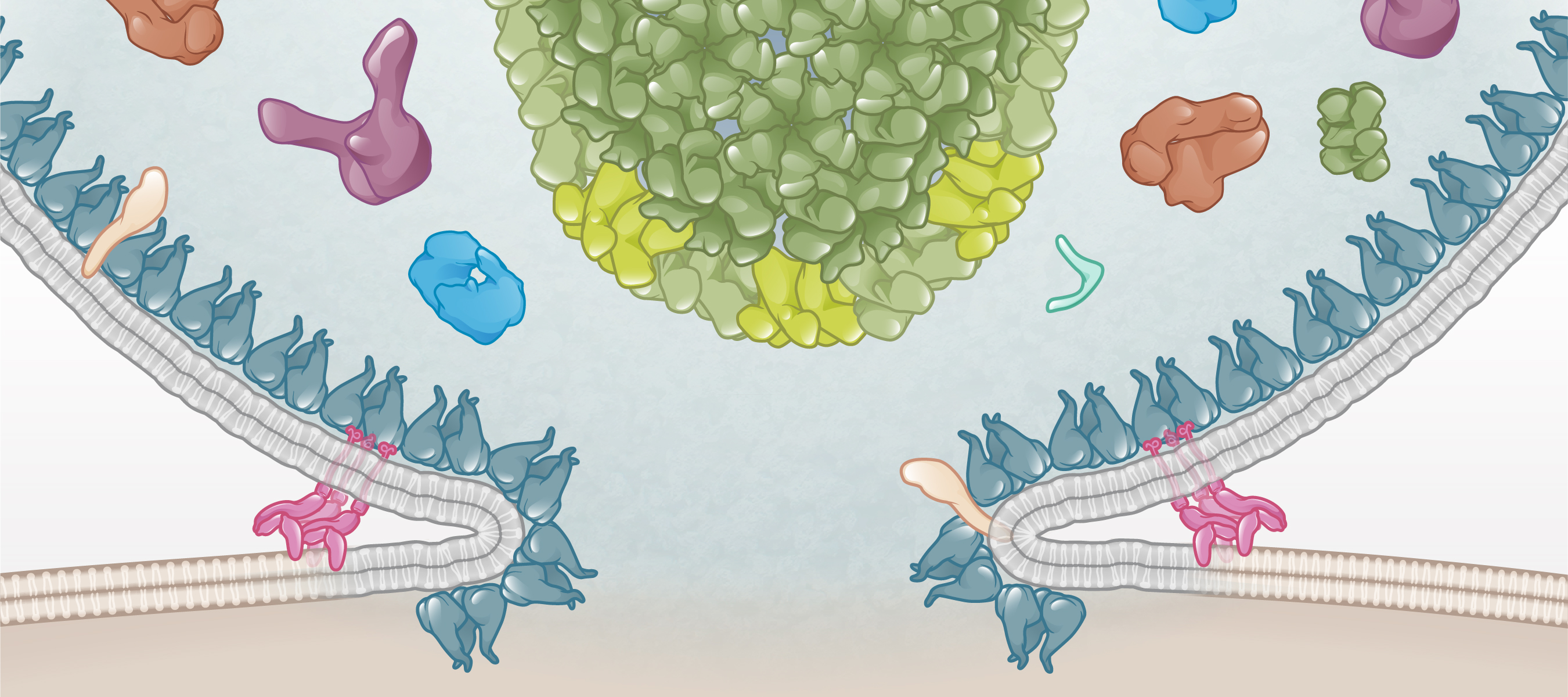 Core
HIV
gp41
Host cell
Illustration: Cognition Studio, Inc. and David H. Spach, MD
HIV Core Entering Host Cell
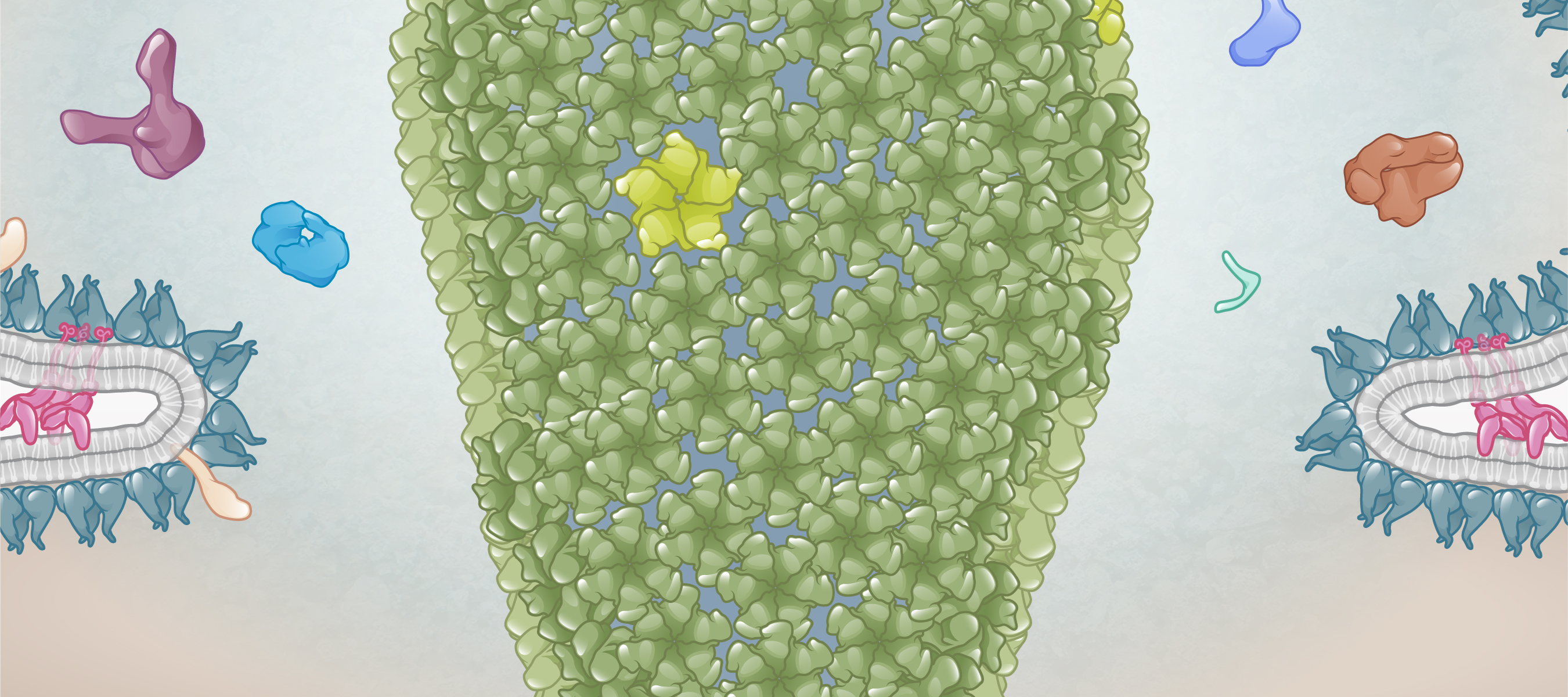 Core
Illustration: Cognition Studio, Inc. and David H. Spach, MD
HIV Fusion and gp41 Folding
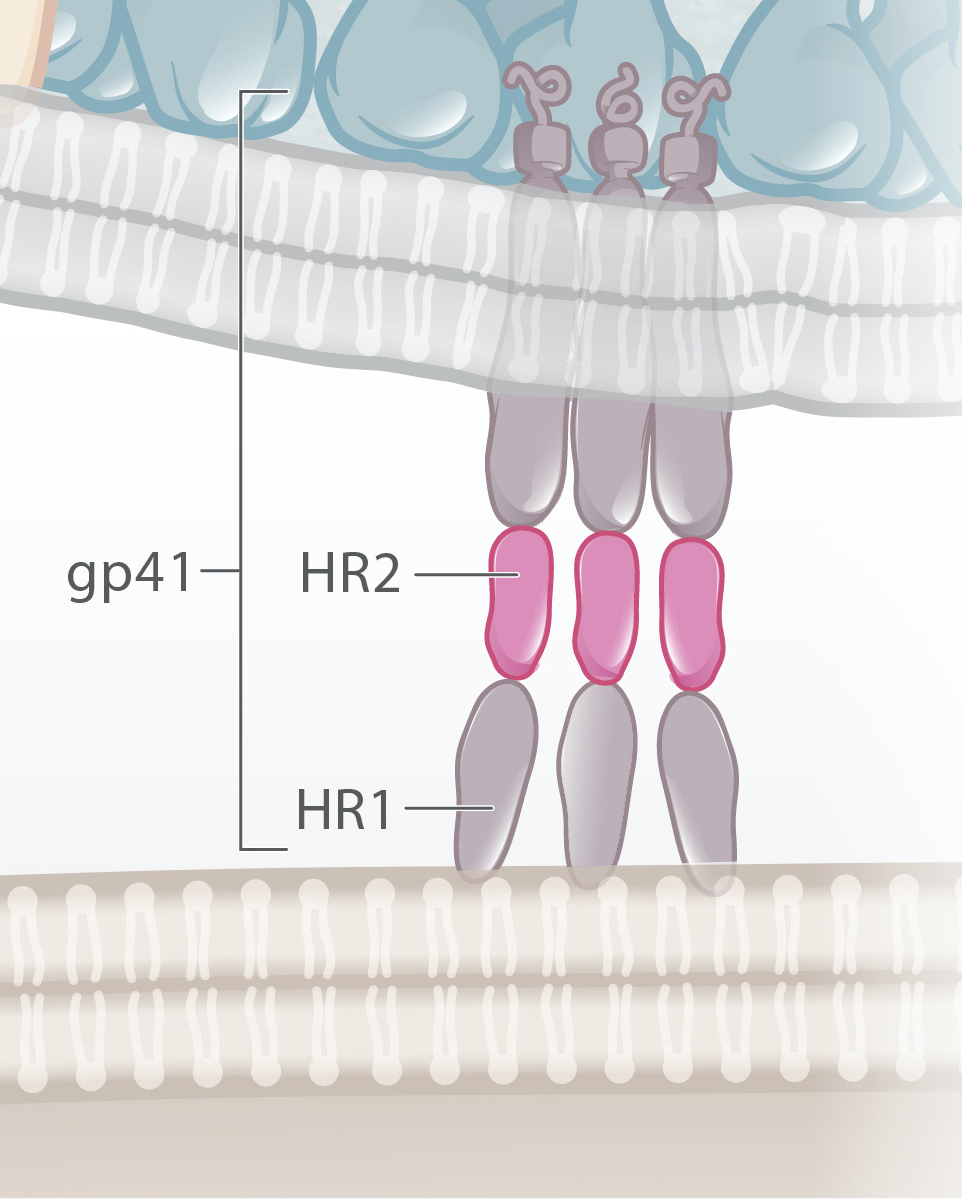 HIV
Host cell
Illustration: Cognition Studio, Inc. and David H. Spach, MD
HIV Fusion and gp41 Folding
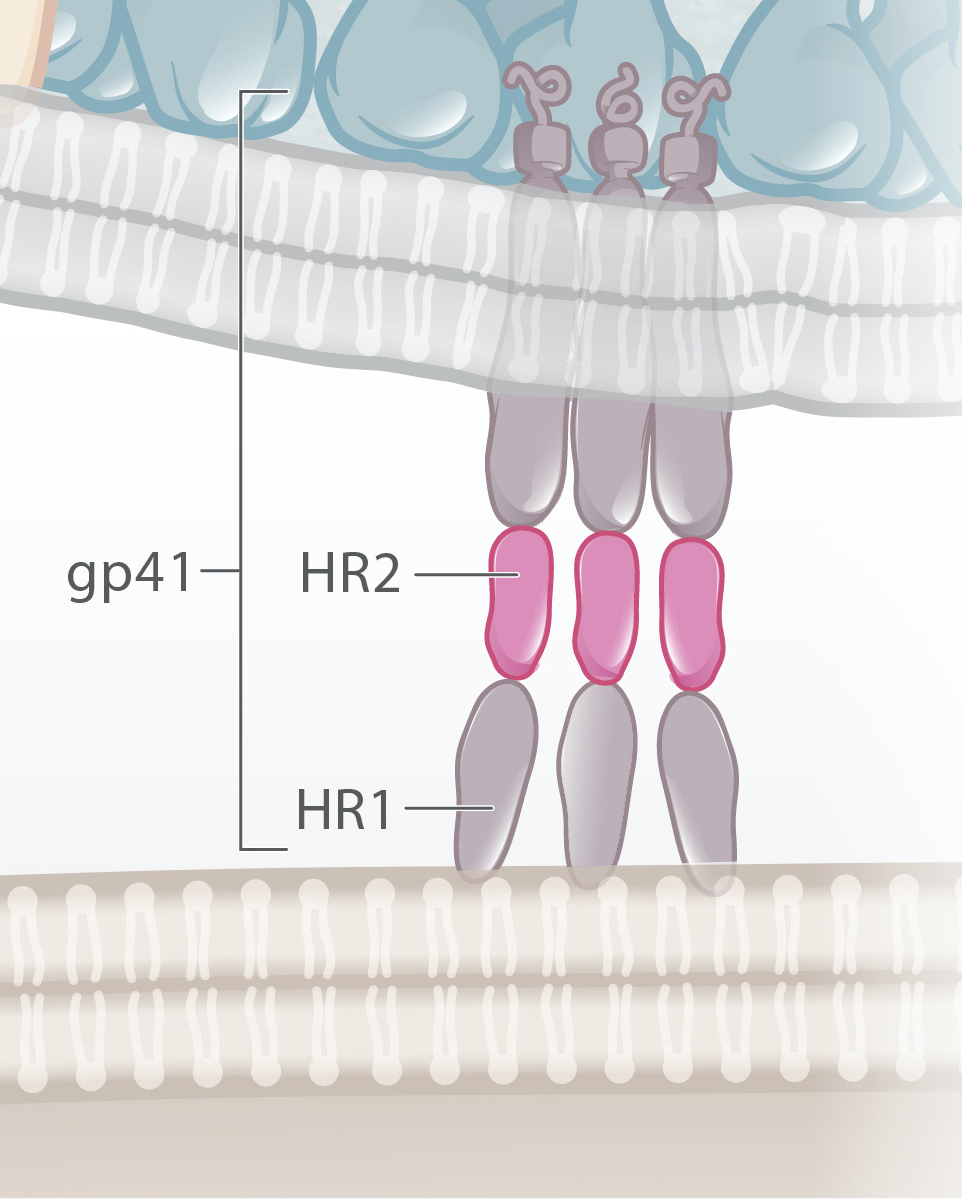 HIV
HR1 and HR2 folding
Host cell
Illustration: Cognition Studio, Inc. and David H. Spach, MD
HIV Fusion and gp41 Folding
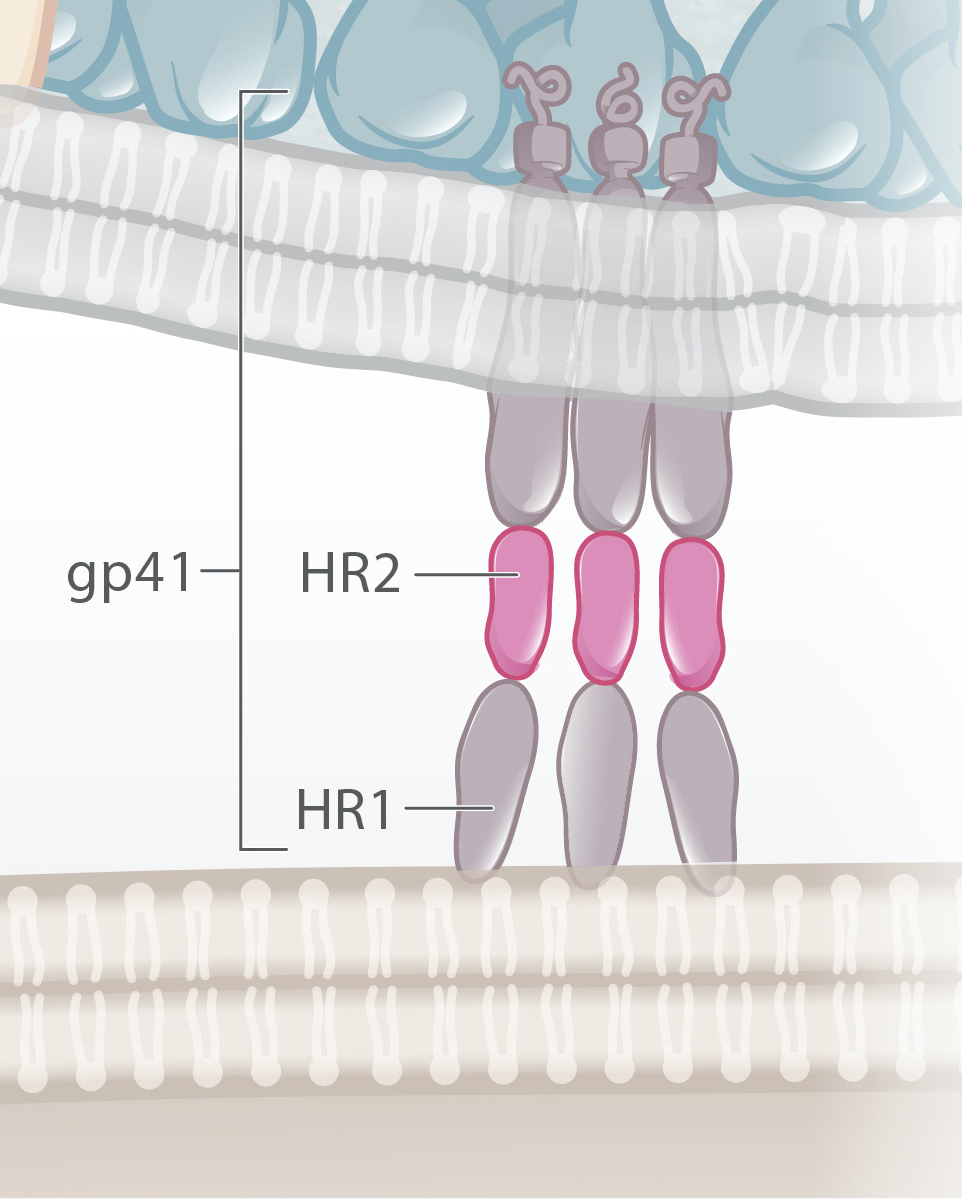 HIV
HR1 and HR2 folding
Bound HR1 and HR2
Host cell
Illustration: Cognition Studio, Inc. and David H. Spach, MD
HIV Fusion Inhibitor
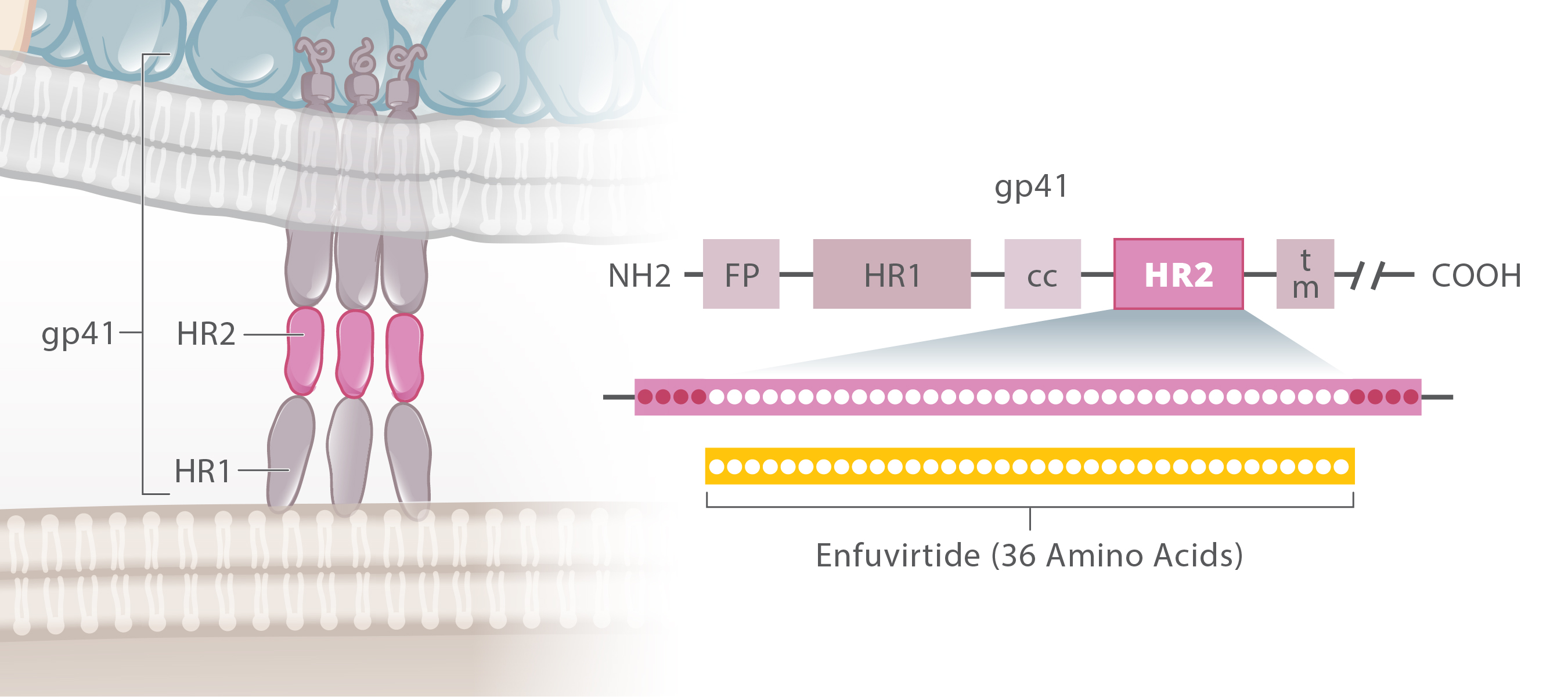 HIV
Amino acids
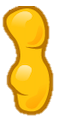 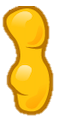 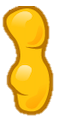 Host cell
Illustration: Cognition Studio, Inc. and David H. Spach, MD
HIV Fusion Inhibitor
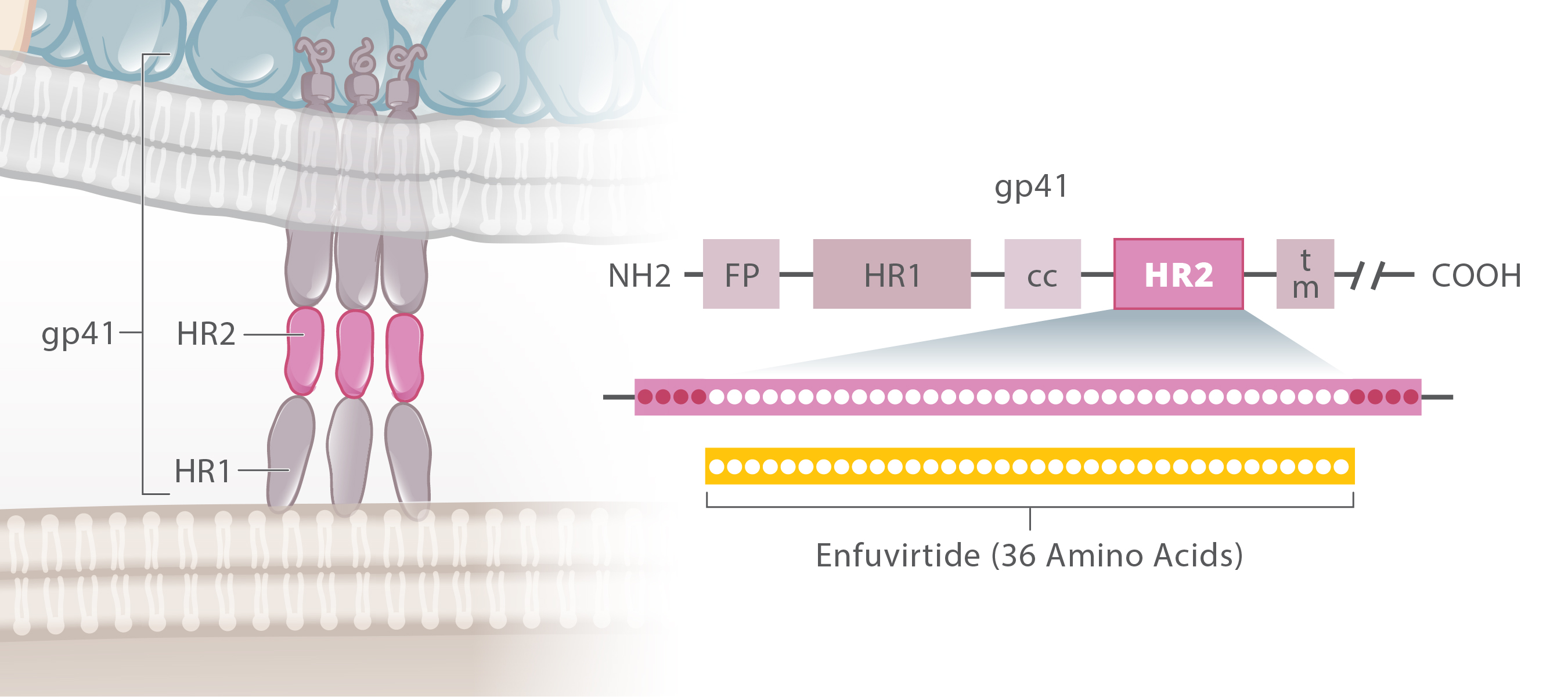 HIV
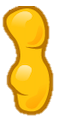 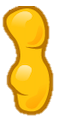 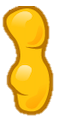 Host cell
Illustration: Cognition Studio, Inc. and David H. Spach, MD
HIV Fusion Inhibitor
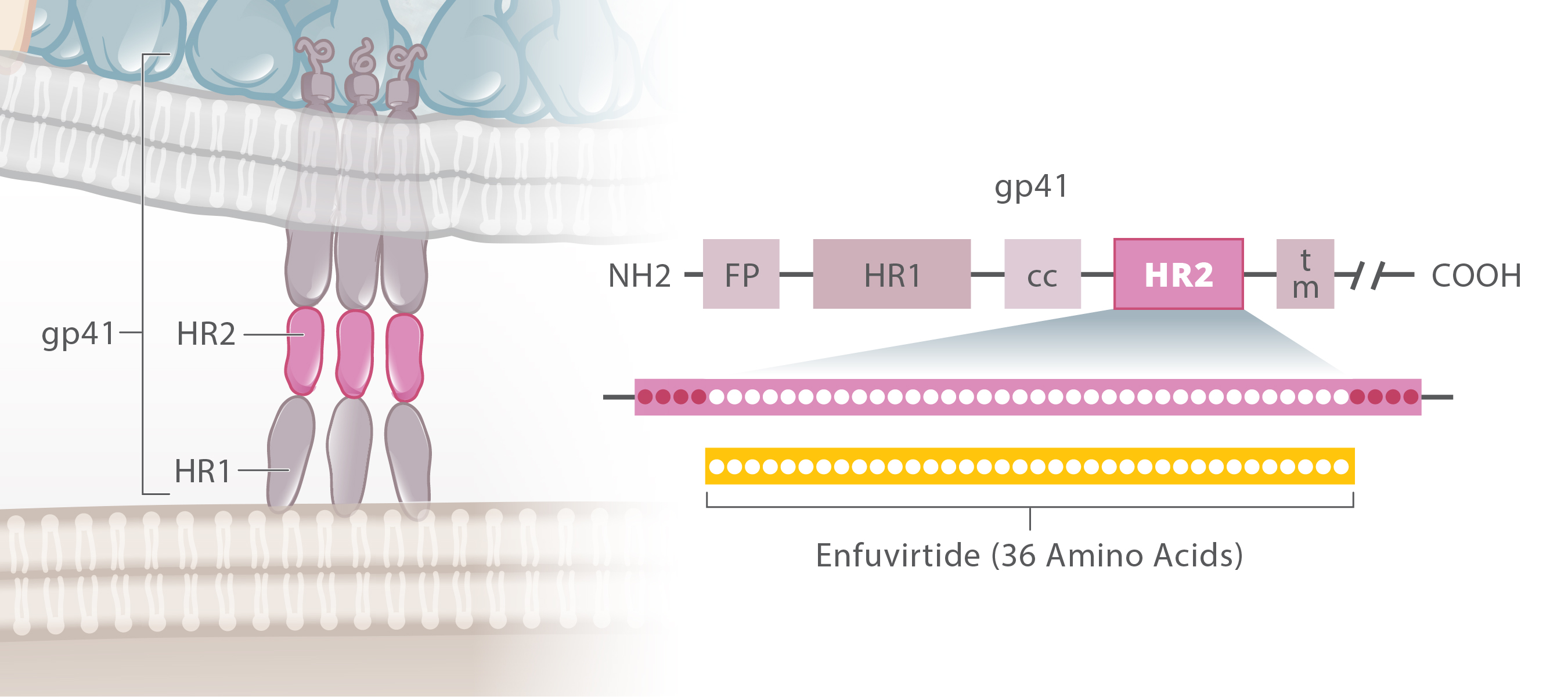 HIV
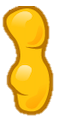 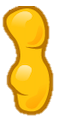 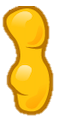 Host cell
Illustration: Cognition Studio, Inc. and David H. Spach, MD
Enfuvirtide (Fuzeon)
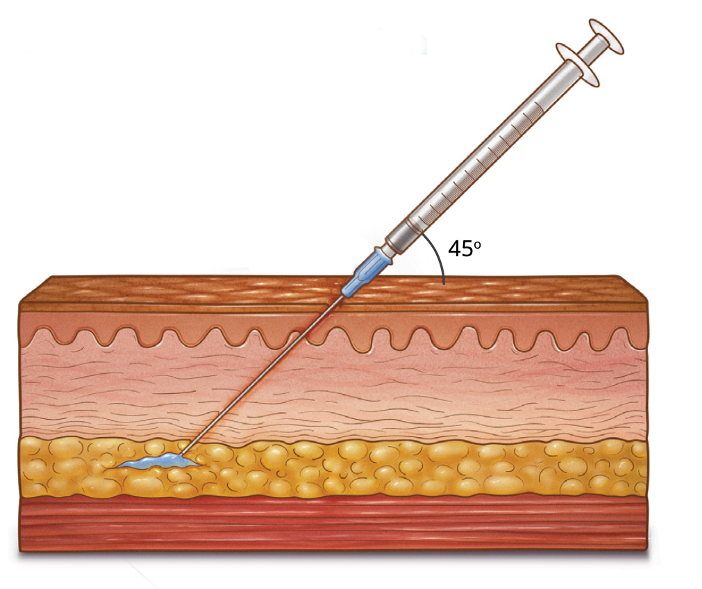 Dosing (Subcutaneous)
90 mg (1 mL) bid
Inject into upper arm, anterior thigh or abdomen
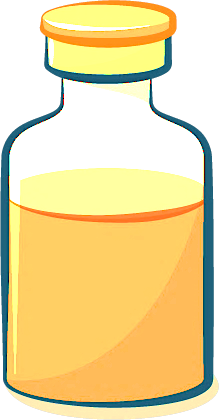 Illustration: Cognition Studio, Inc. and David H. Spach, MD
Summary Concepts
HIV Entry Inhibitors that Bind to HIV
Attachment Inhibitor (binds to HIV gp120)
Fusion Inhibitor (binds to HIV gp41)
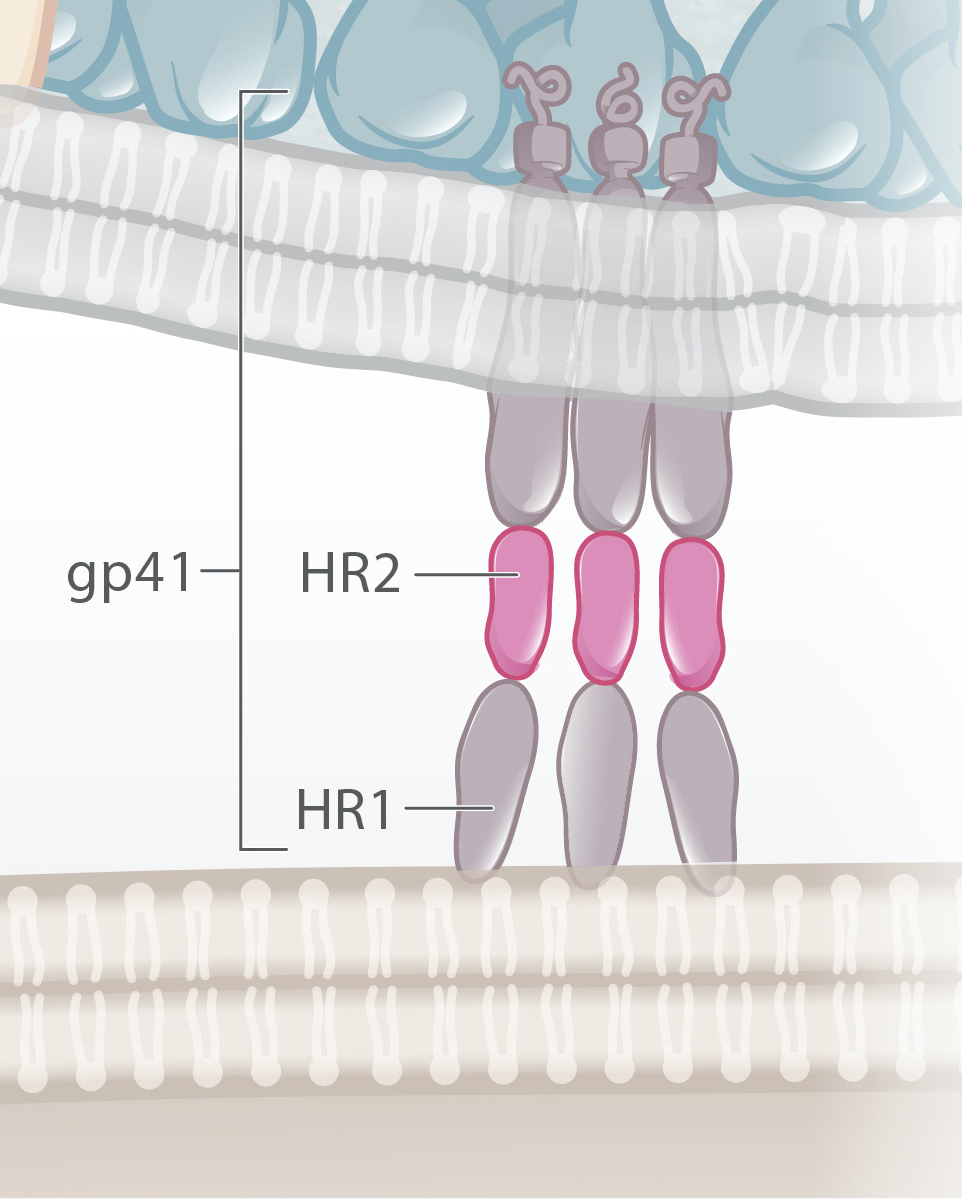 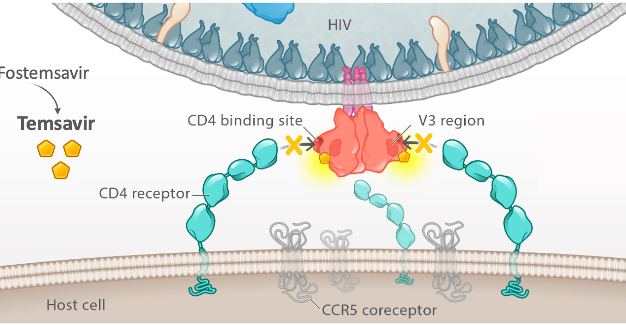 HIV
Fostemsavir
Temsavir
gp120
Enfuvirtide
gp41
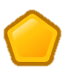 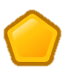 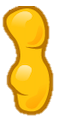 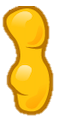 HR1 and HR2 folding
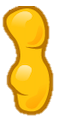 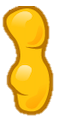 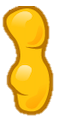 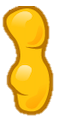 Host cell
Fostemsavir
Enfuvirtide
Illustration: Cognition Studio, Inc. and David H. Spach, MD
HIV Entry Inhibitors that Bind to Host Cell Receptors
Post-Attachment Inhibitor (binds to Host CD4 Receptor)
CCR5 Receptor Antagonist (binds to Host CCR5 Coreceptor)
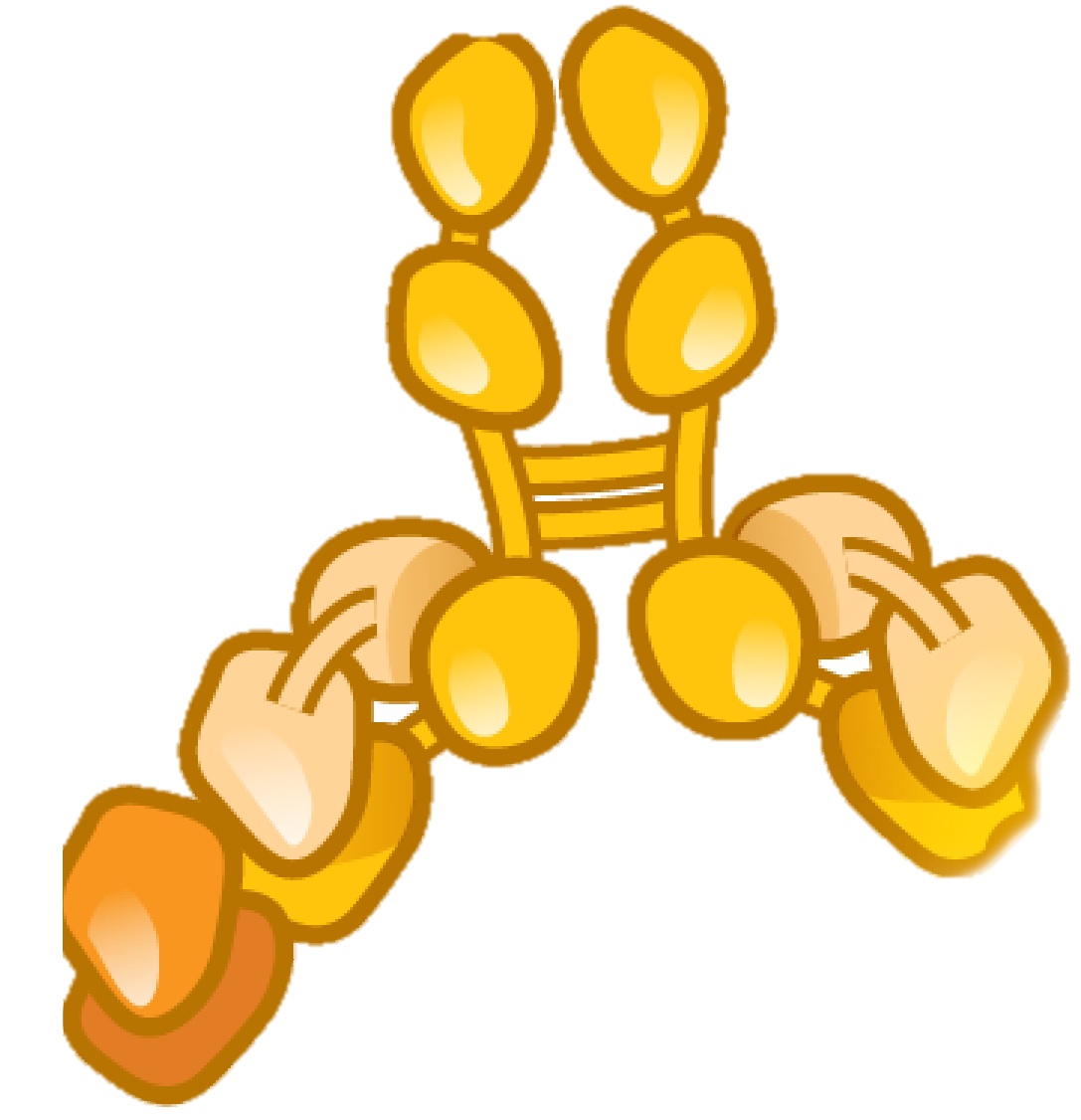 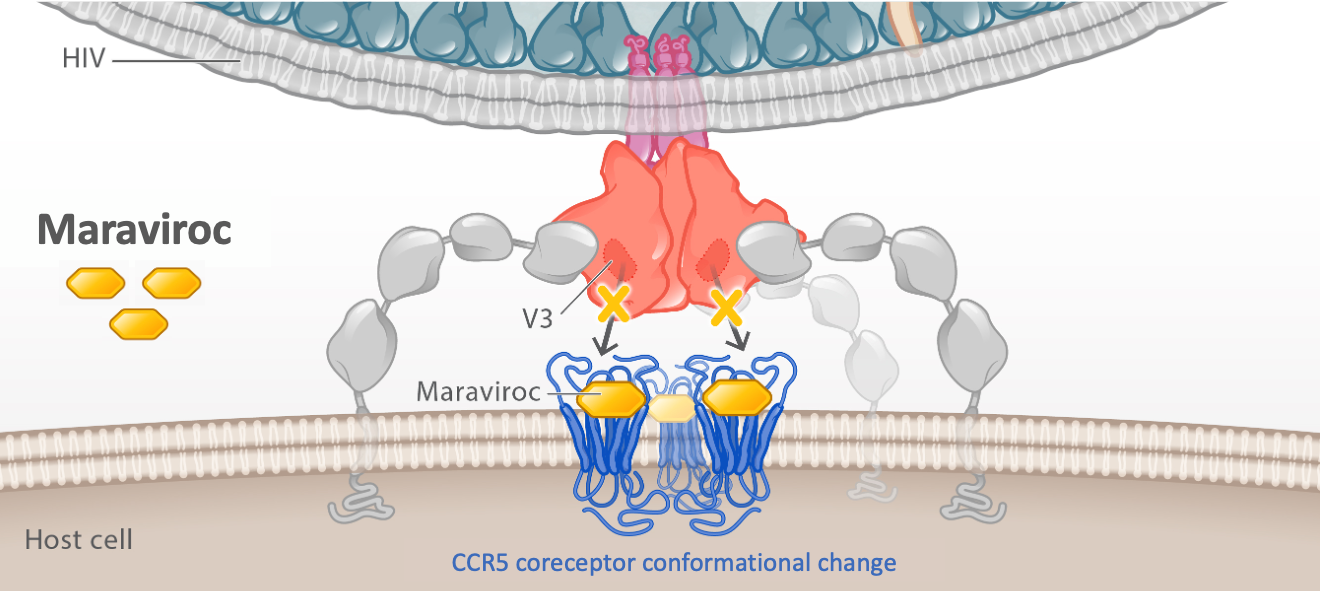 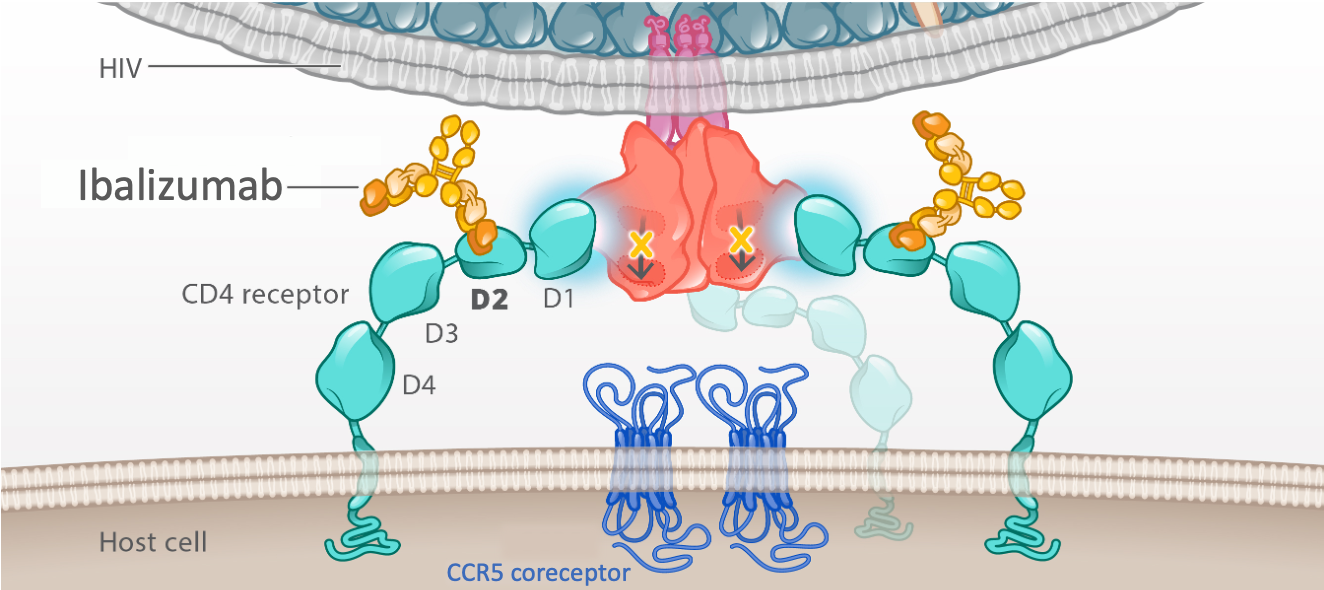 Ibalizumab
CD4 receptor
CCR5 coreceptor
Ibalizumab
Maraviroc
Illustration: Cognition Studio, Inc. and David H. Spach, MD
HIV Cell Entry and HIV Entry Inhibitors
Key Steps for HIV Entry
CD4 Attachment
1
Coreceptor Binding
2
Fusion
3
HIV Cell Entry and HIV Entry Inhibitors
Key Steps for HIV Entry
Entry Inhibitor Subclasses
CD4 Attachment
Attachment Inhibitors
1
Post-Attachment Inhibitors
Coreceptor Binding
CCR5 Antagonist
2
Fusion
Fusion Inhibitors
3
HIV Cell Entry and HIV Entry Inhibitors
Key Steps for HIV Entry
Entry Inhibitor Subclasses
Entry Inhibitor Medications
CD4 Attachment
Attachment Inhibitors
Fostemsavir
1
Post-Attachment Inhibitors
Ibalizumab
Coreceptor Binding
CCR5 Antagonist
Maraviroc
2
Fusion
Fusion Inhibitors
Enfuvirtide
3